SAMORZĄD UCZNIOWSKI SŁOWACKIEGO
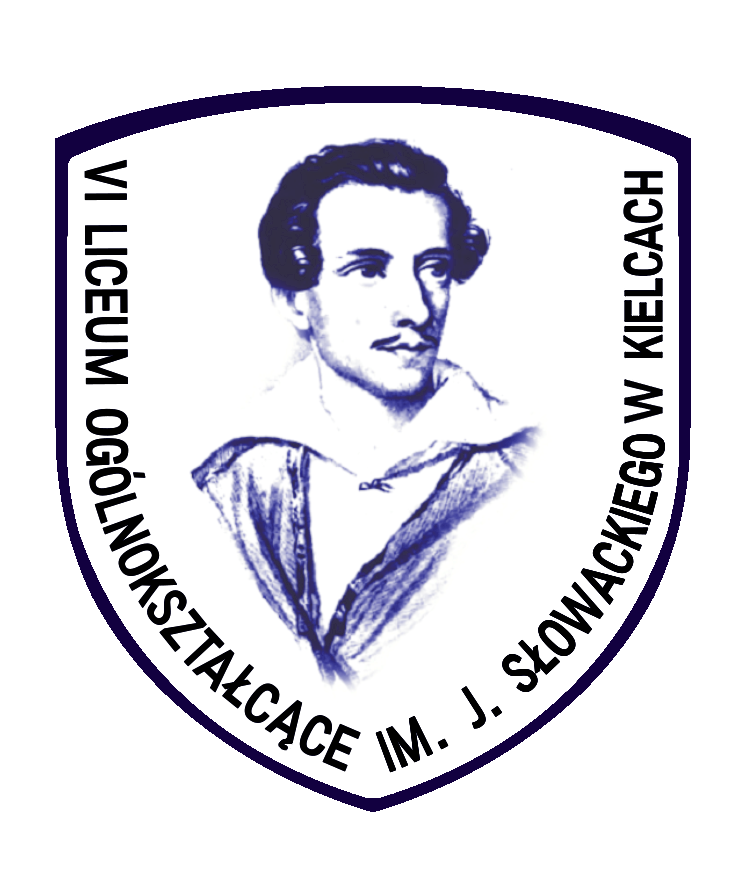 .
PRZEDSTAWIAMY AKCJE, KTÓRE SAMORZĄD REALIZUJE W KAŻDYM ROKU!
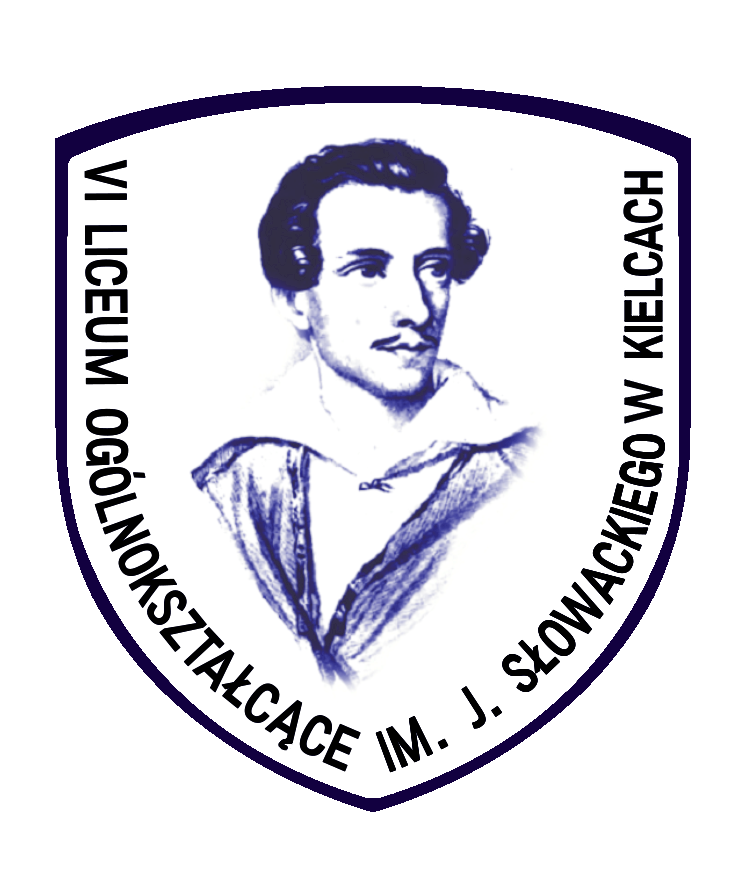 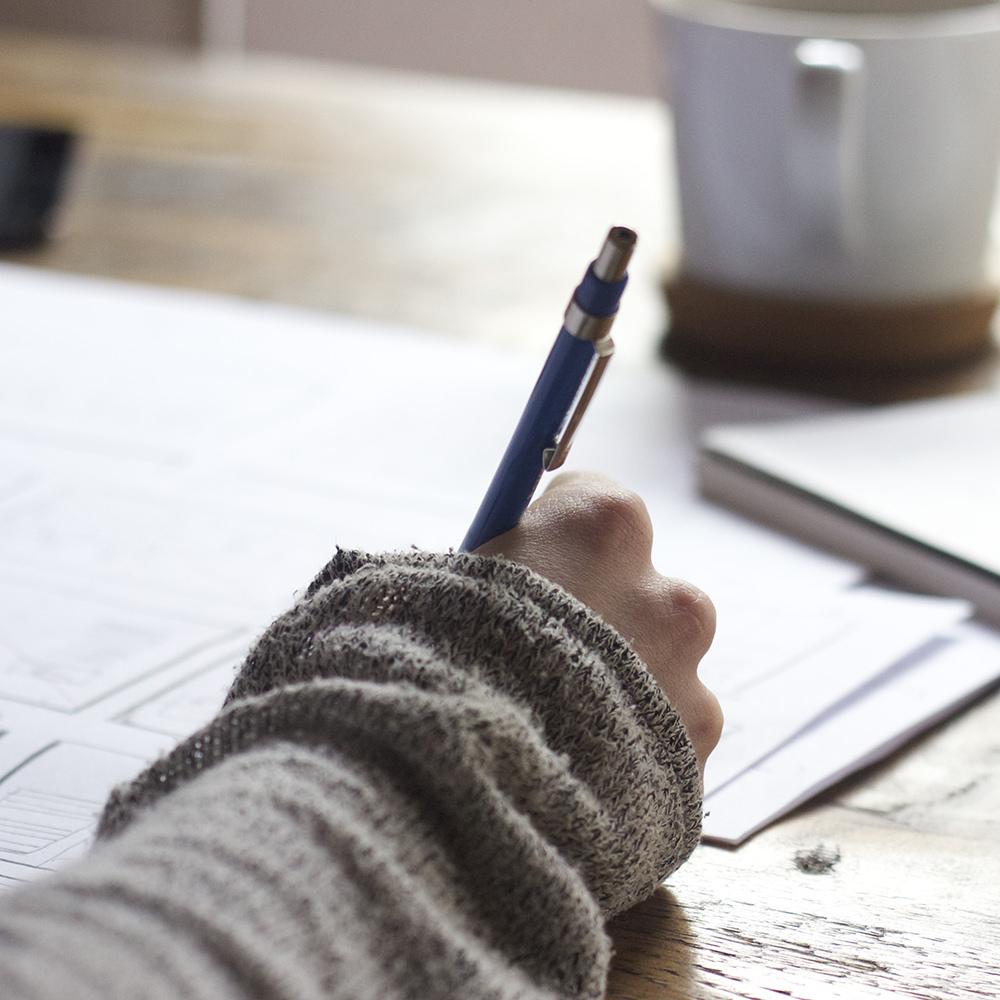 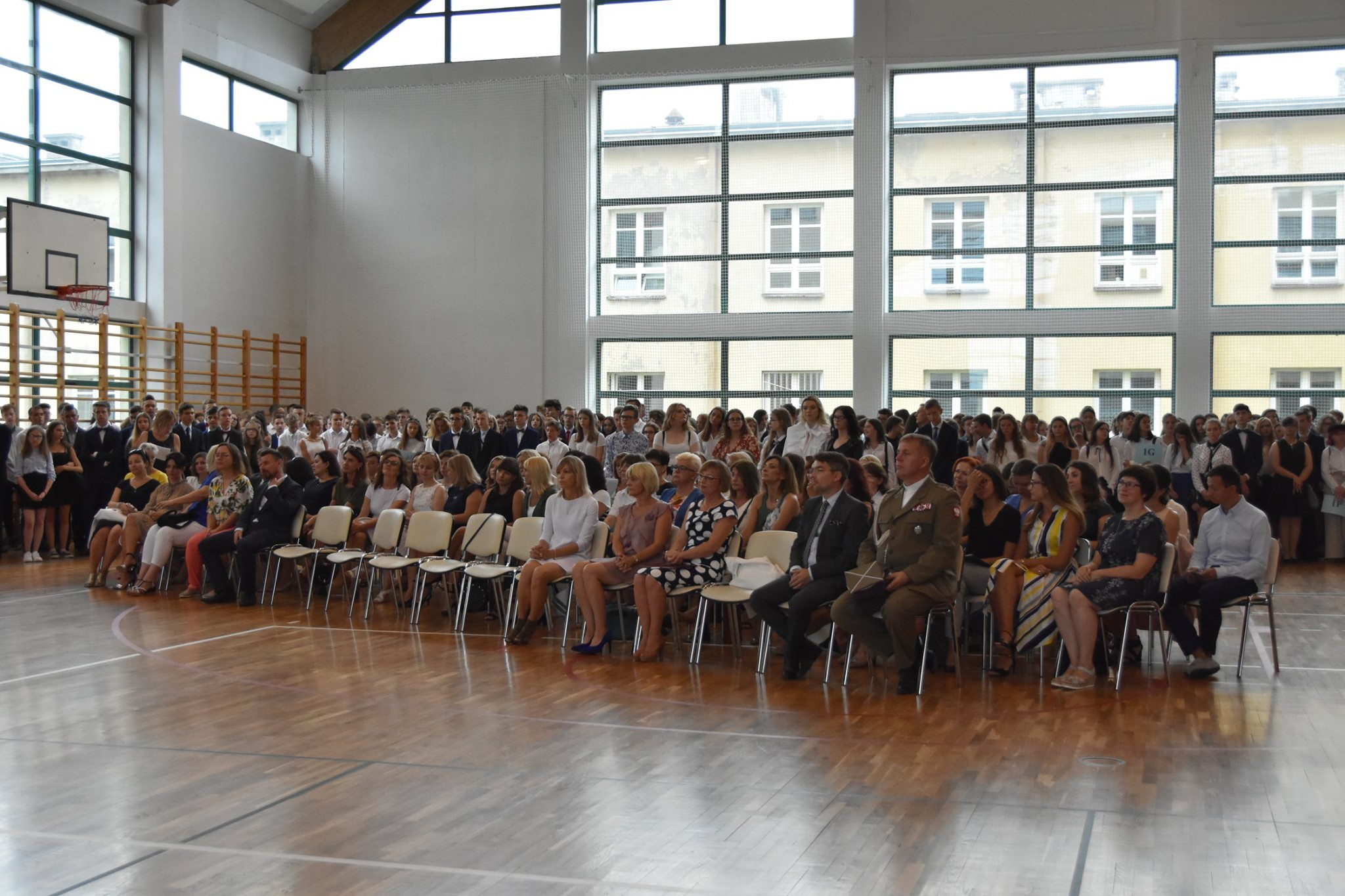 ROZPOCZĘCIE ROKU SZKOLNEGO
.
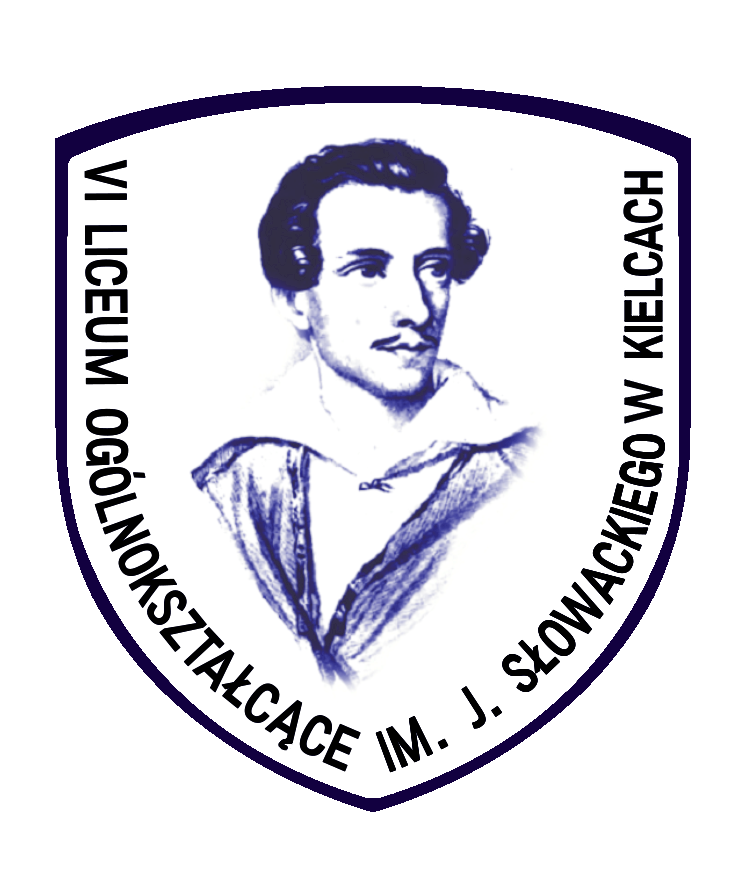 3
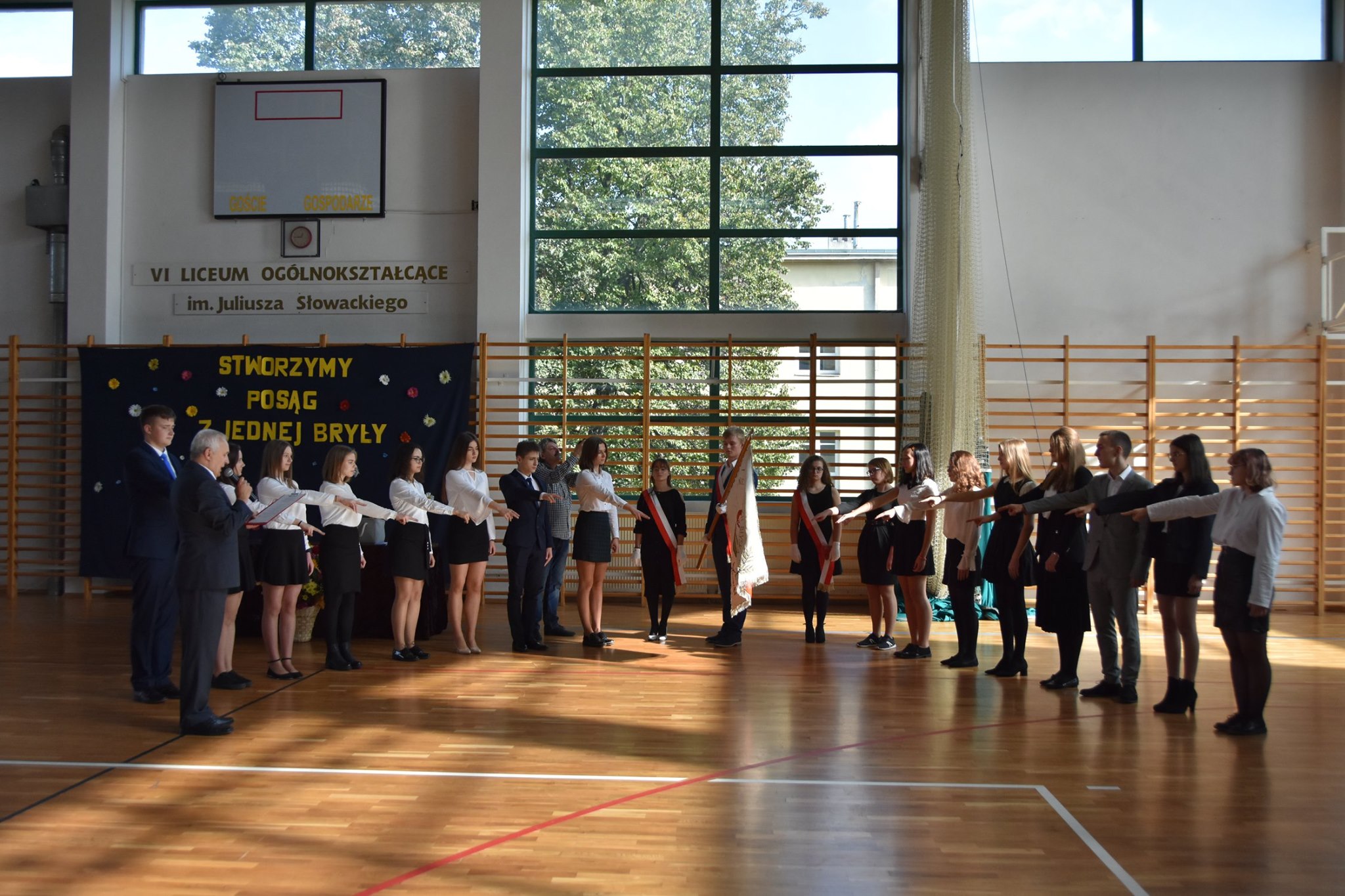 ŚLUBOWANIE I OBCHODY DNIA EDUKACJI NARODOWEJ
.
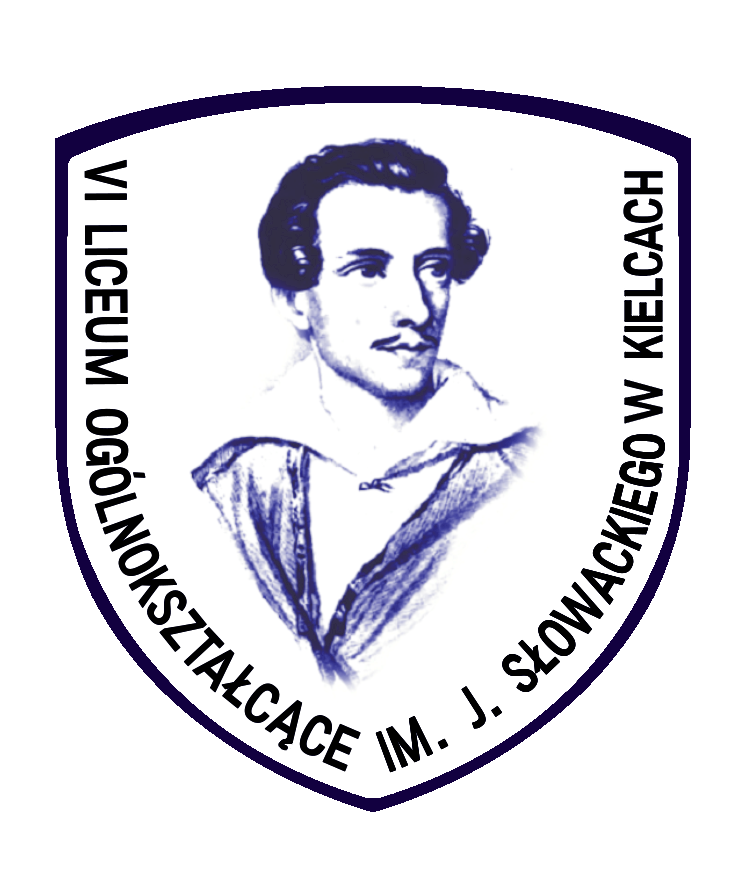 4
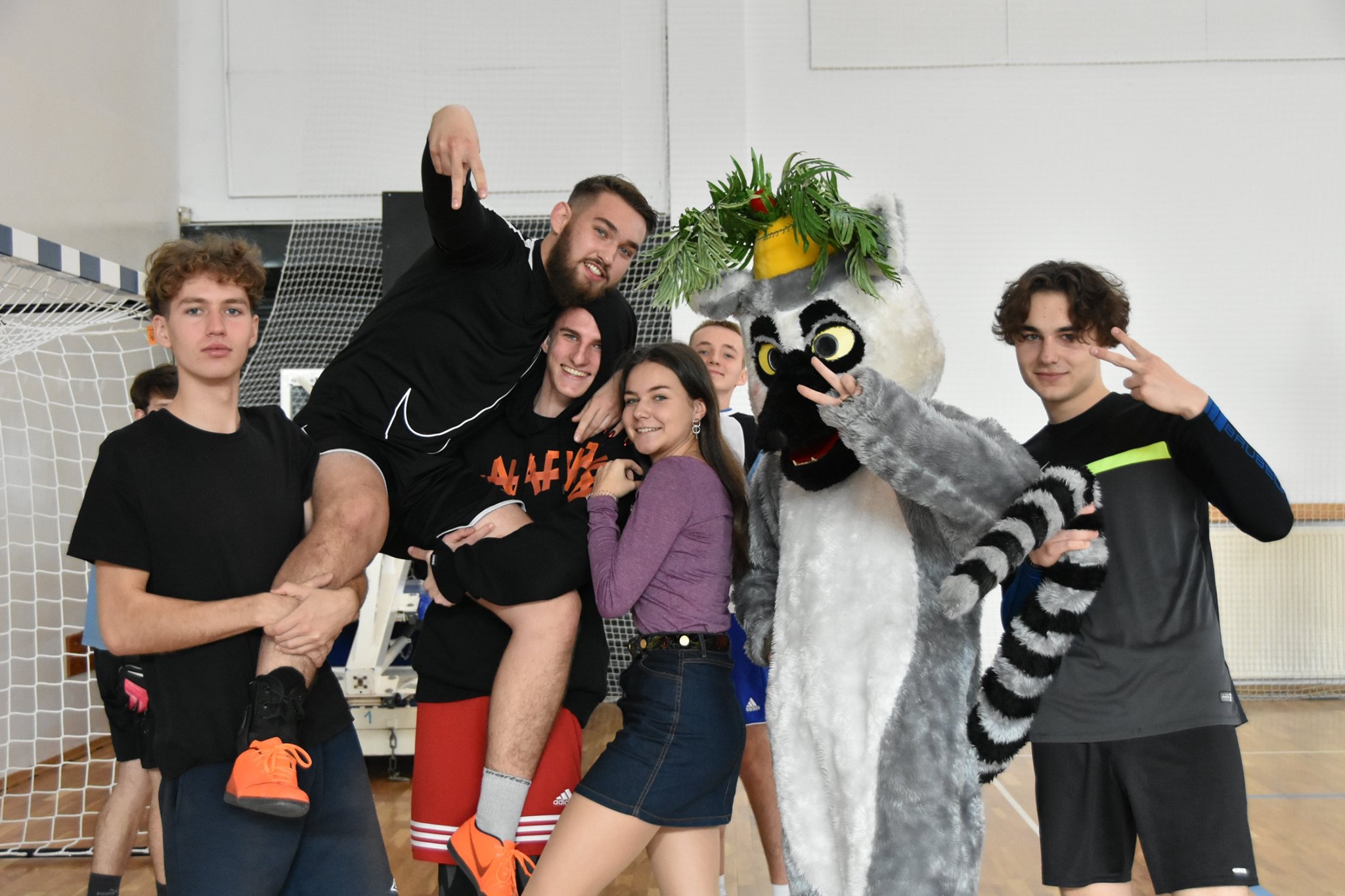 MIKOŁAJKI
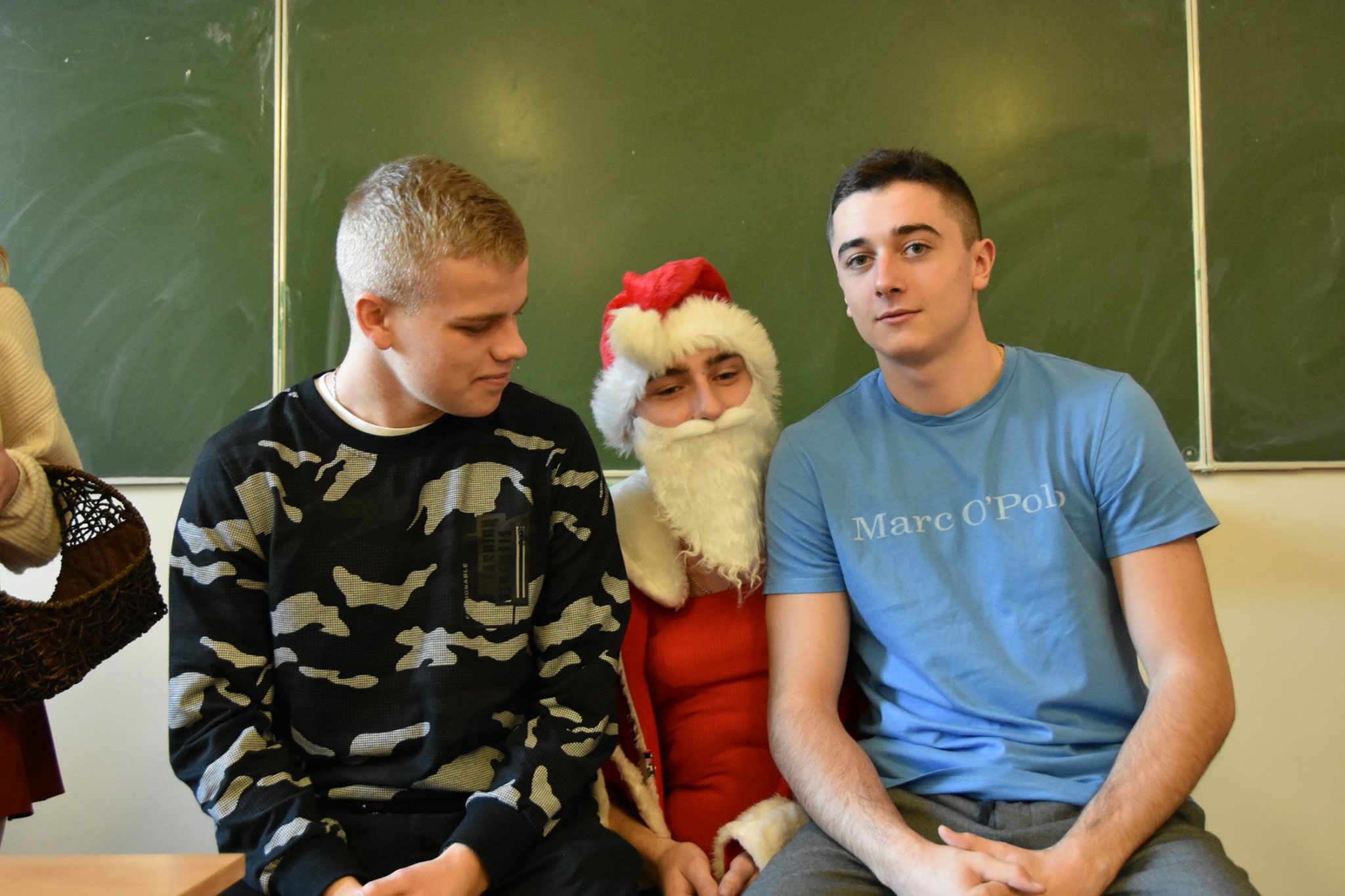 .
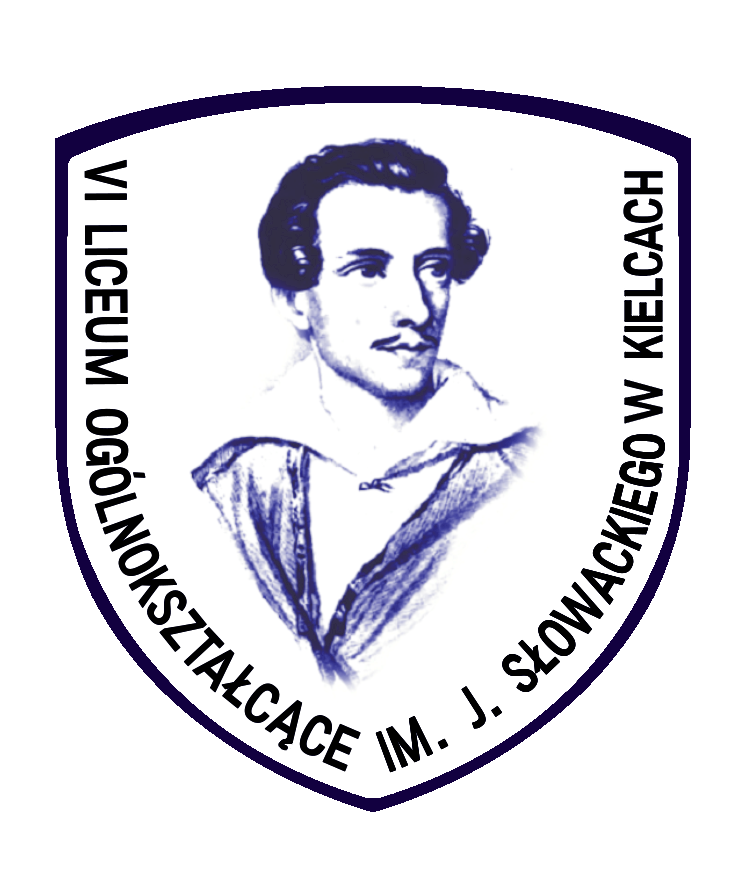 5
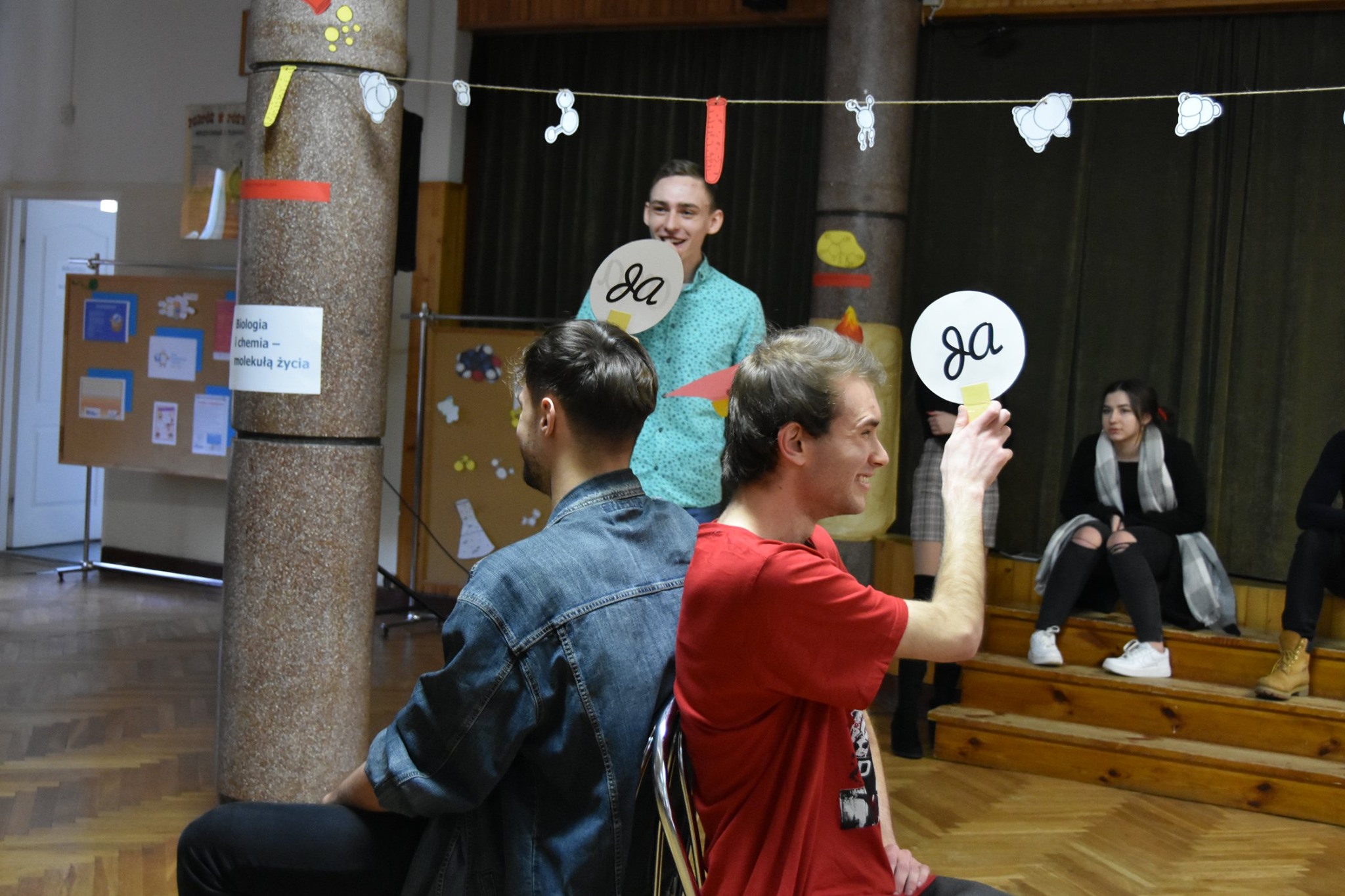 WALENTYNKI
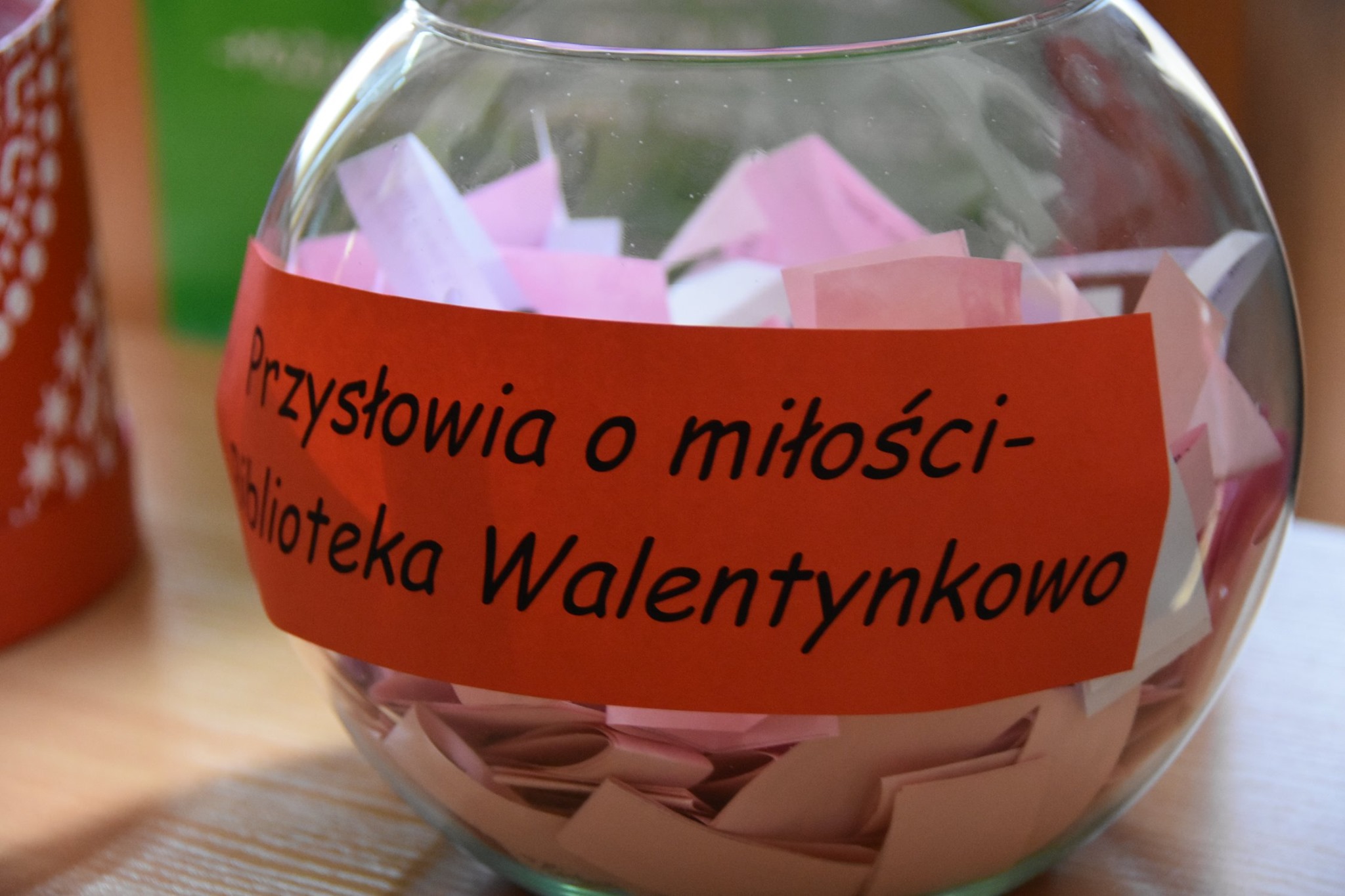 .
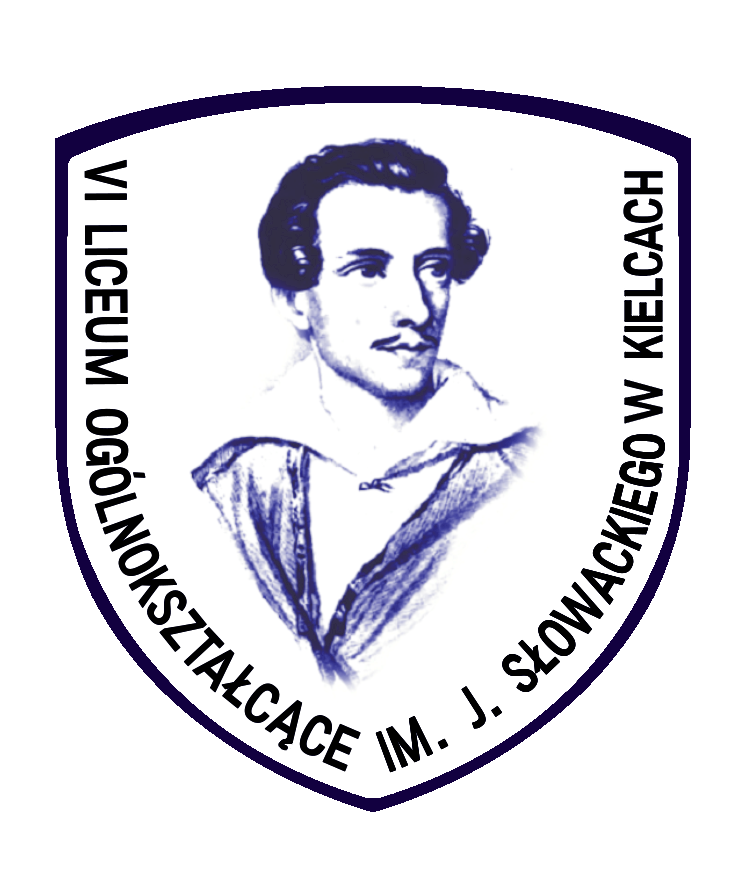 6
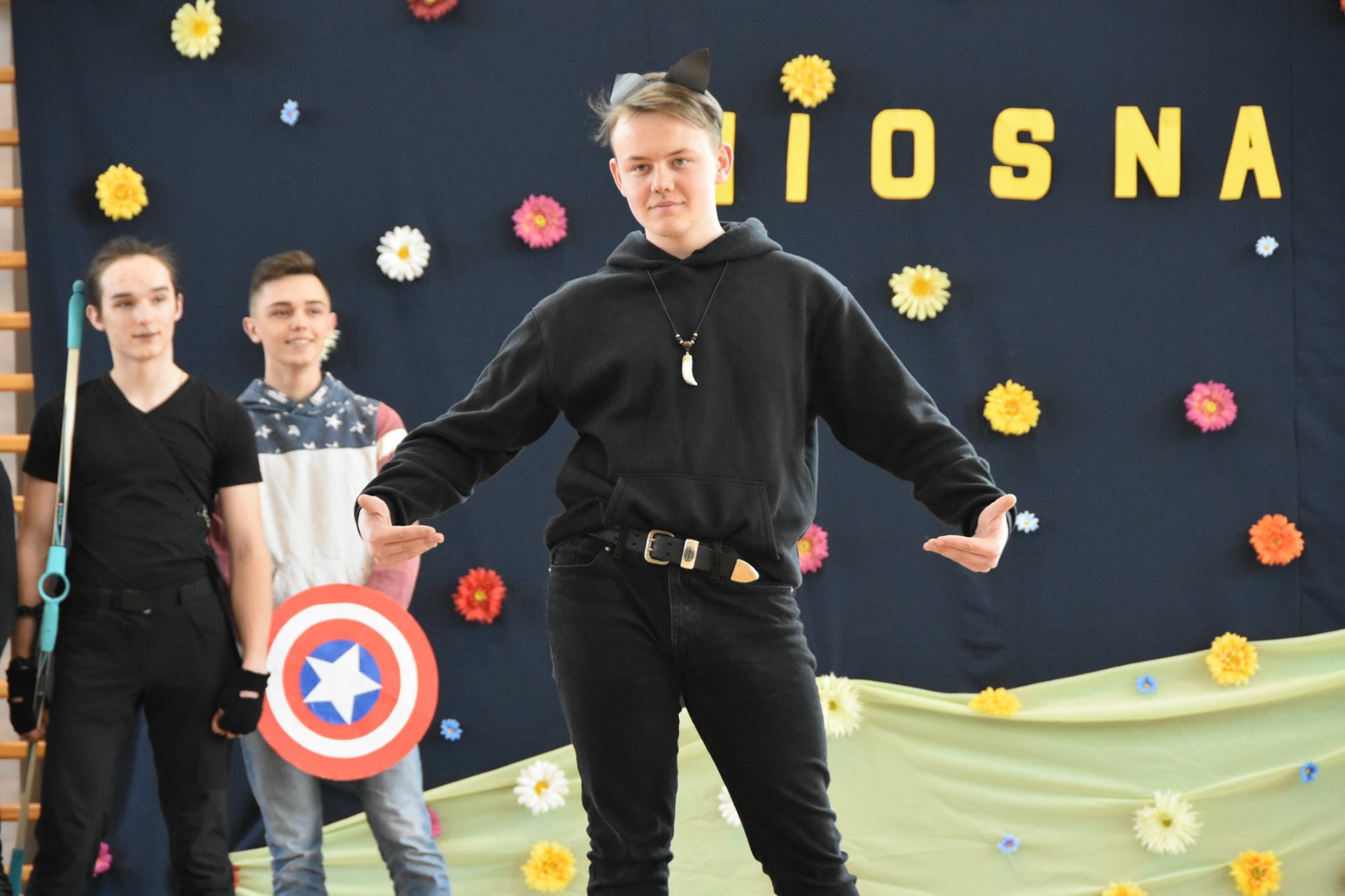 I DZIEŃ WIOSNY
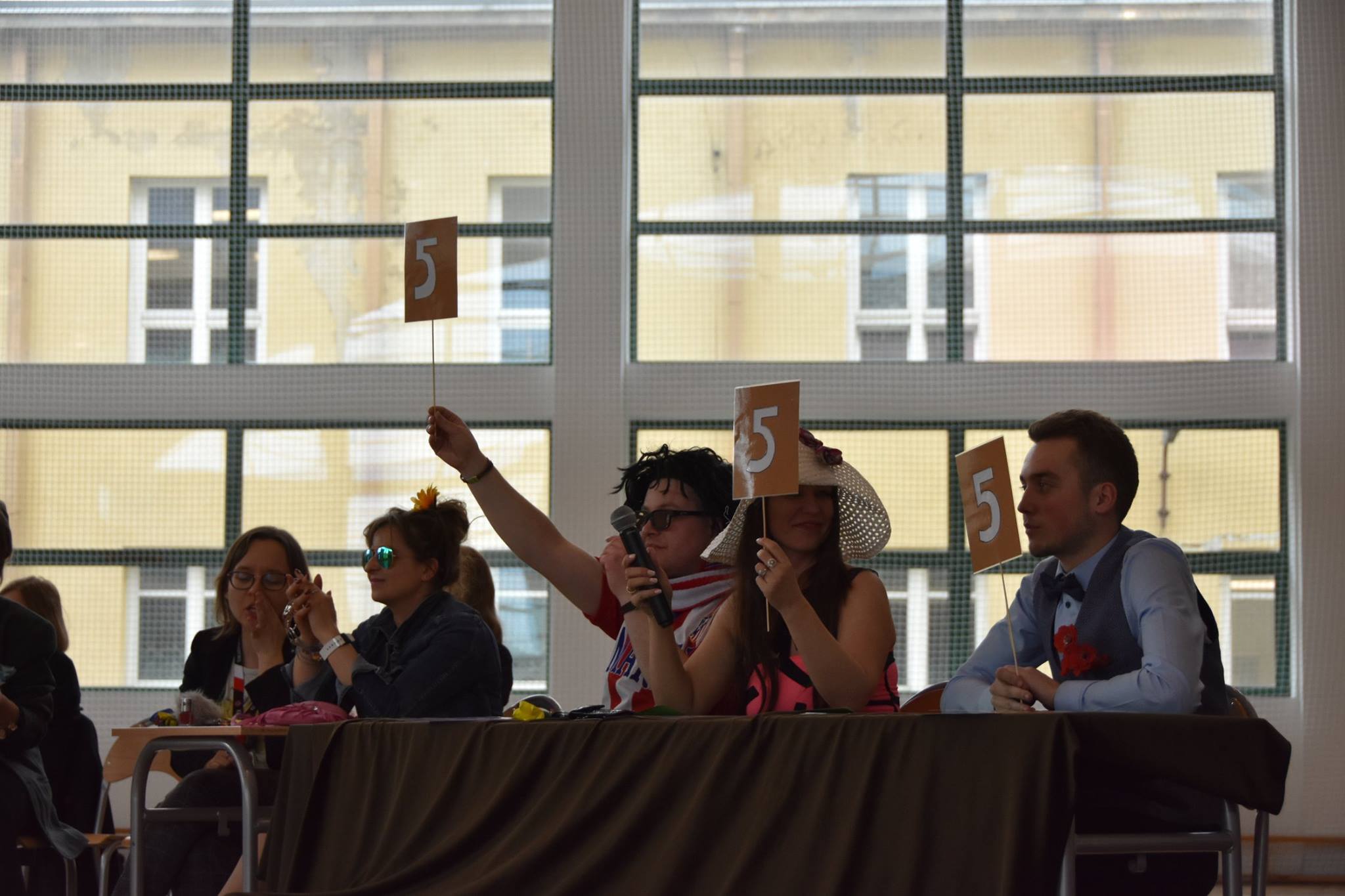 .
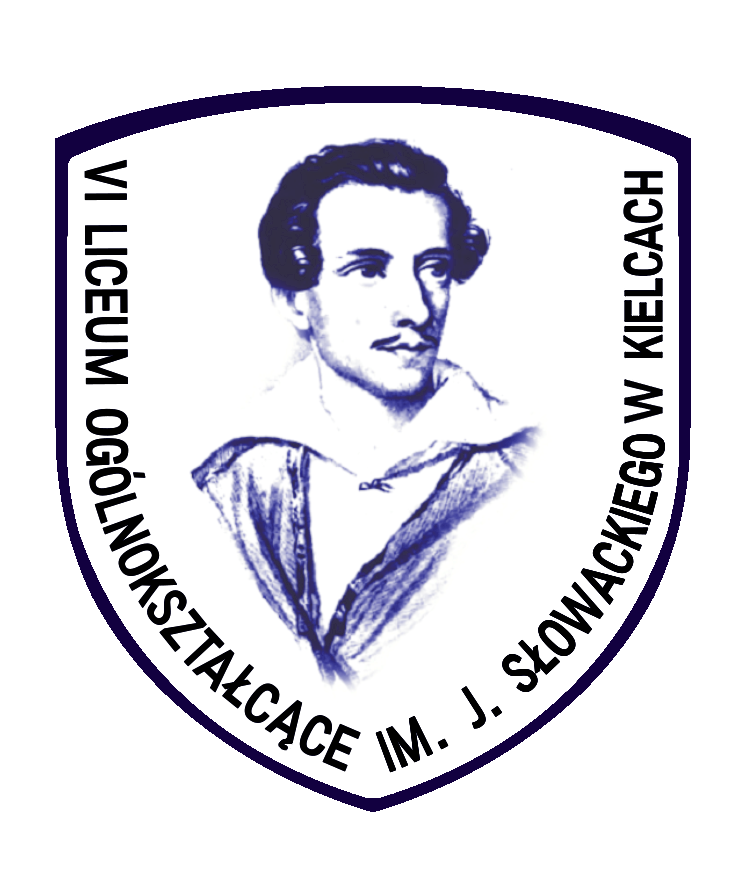 7
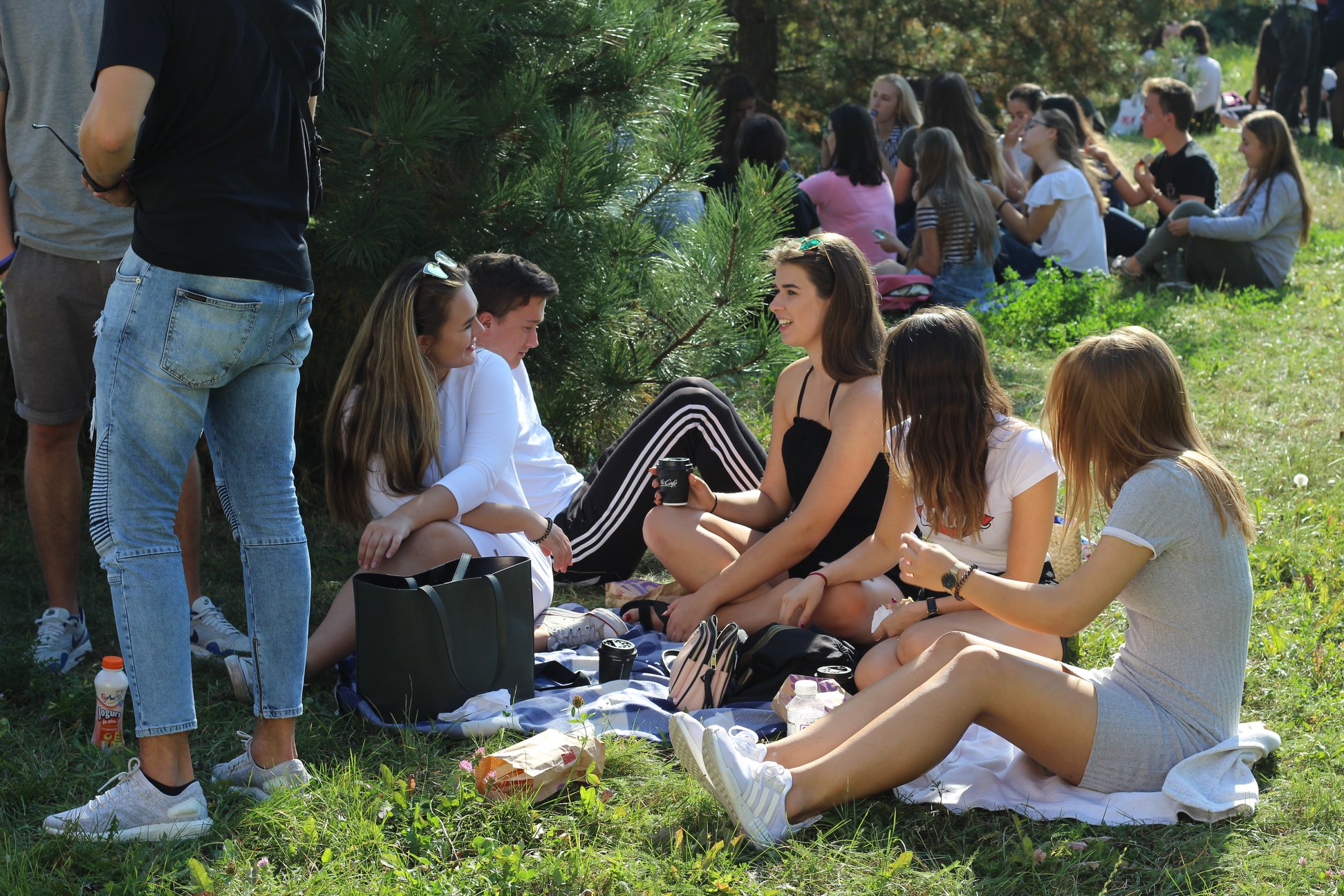 ŚNIADANIE NA TRAWIE
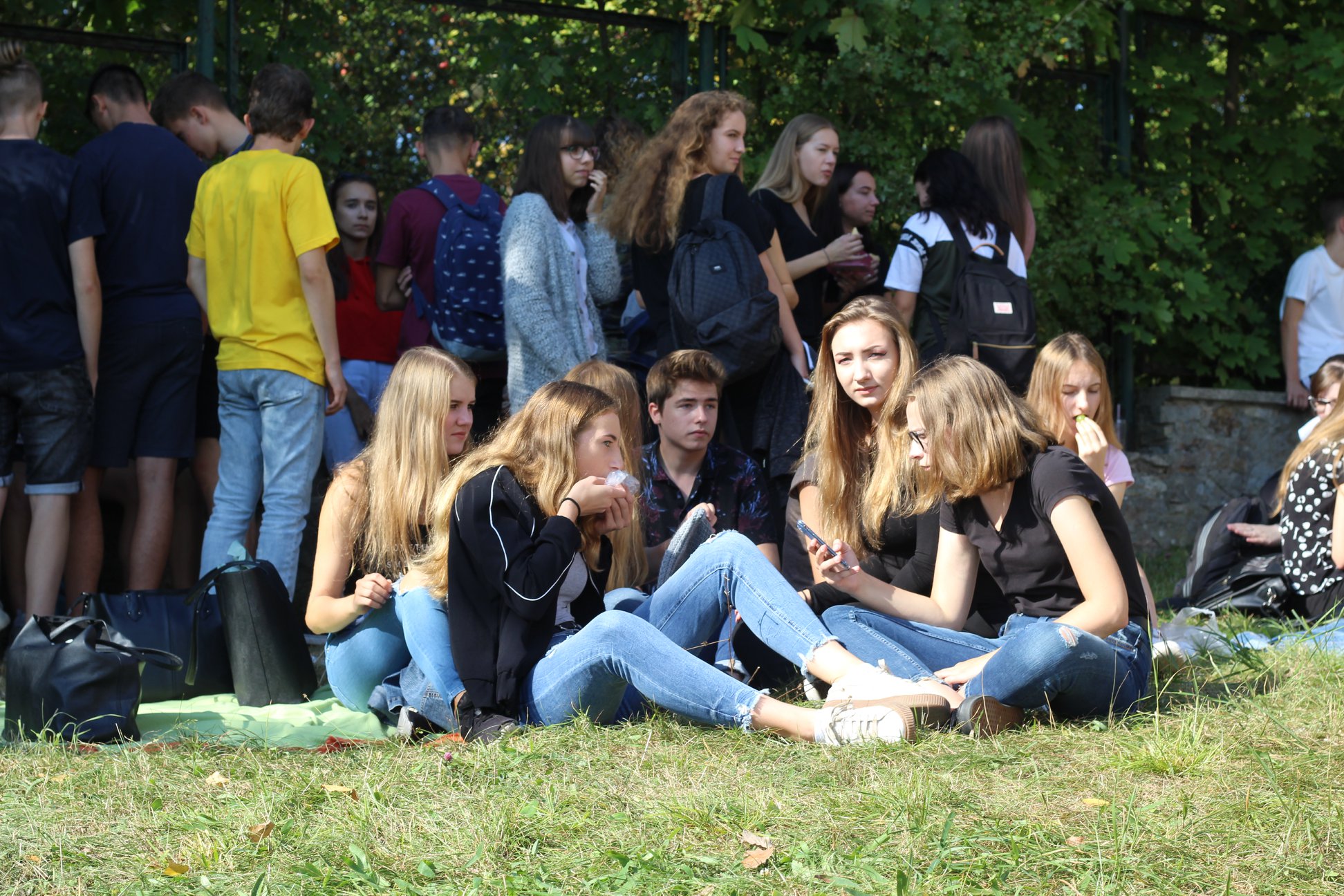 .
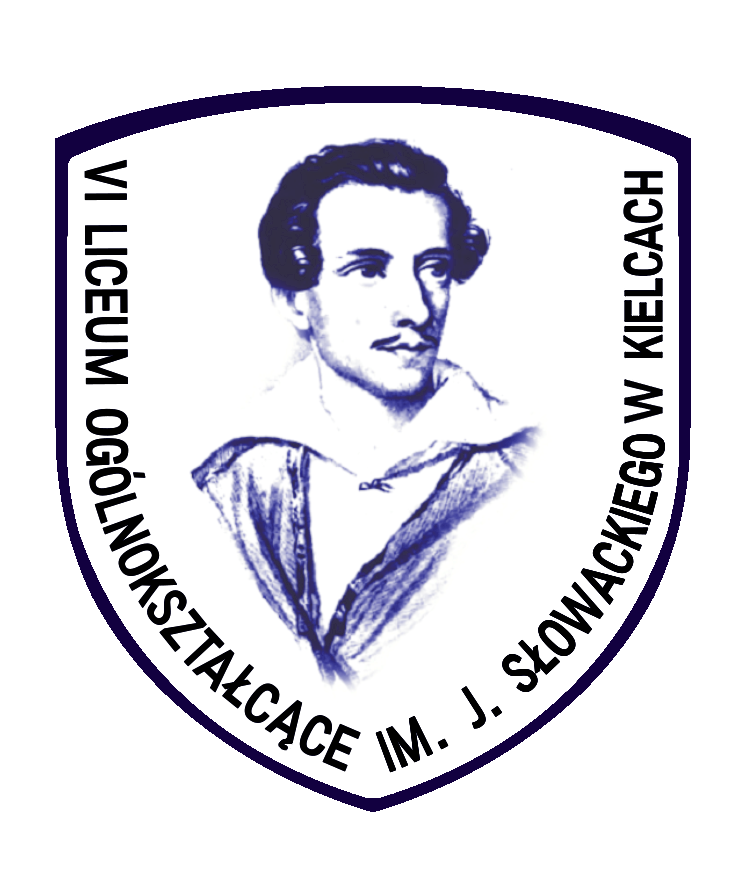 8
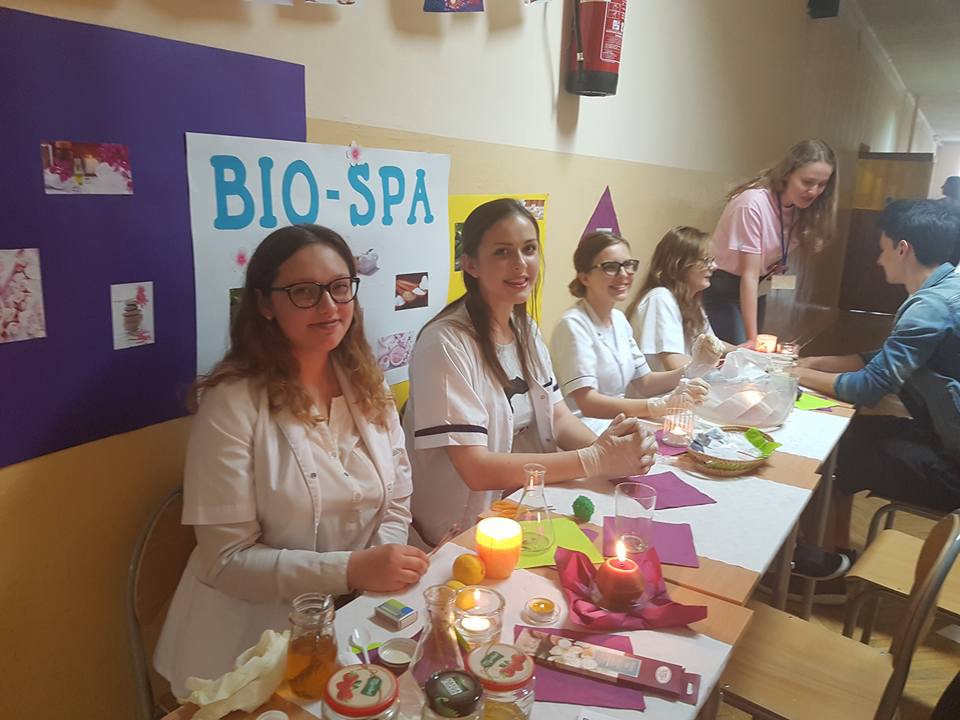 DZIEŃ OTWARTY
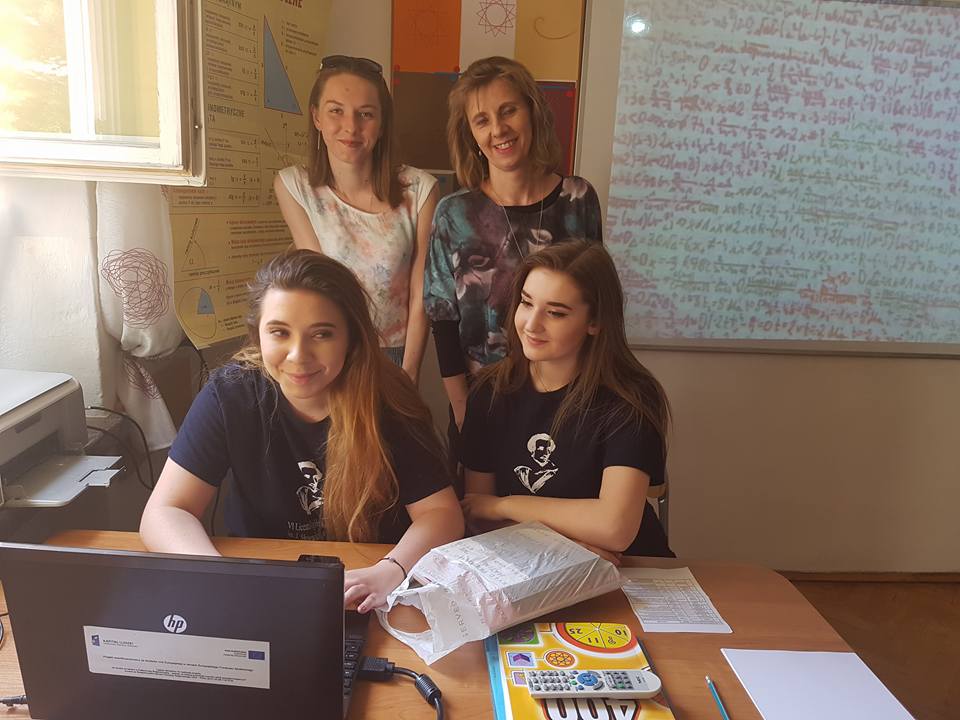 .
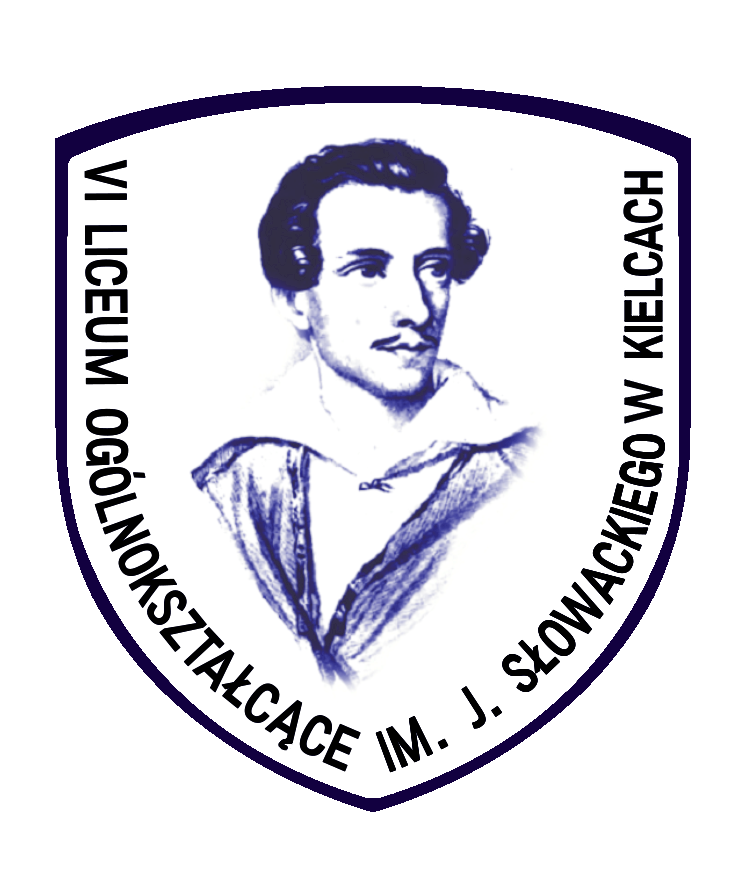 9
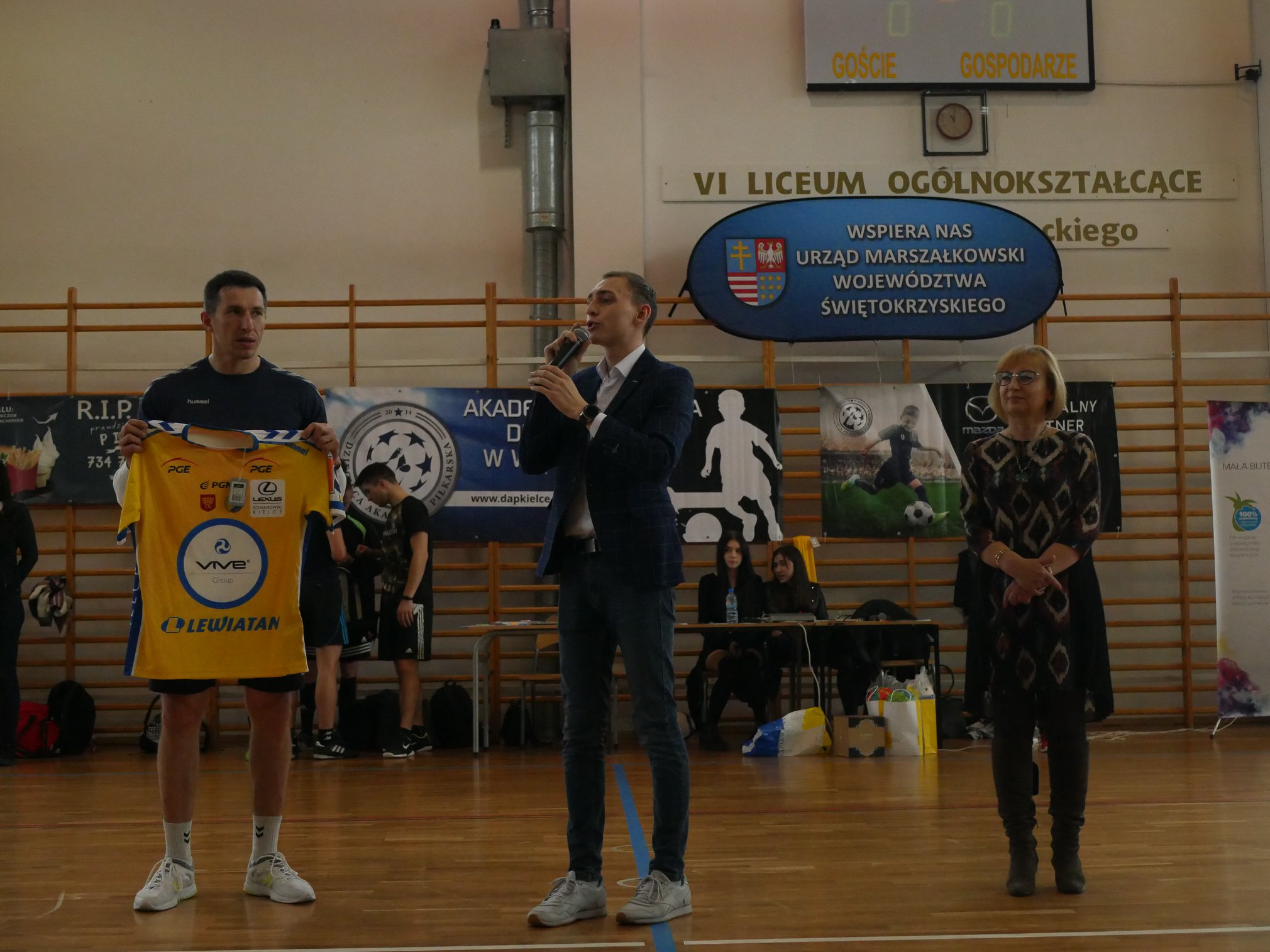 POMOC W ORGANIZACJI TURNIEJÓW
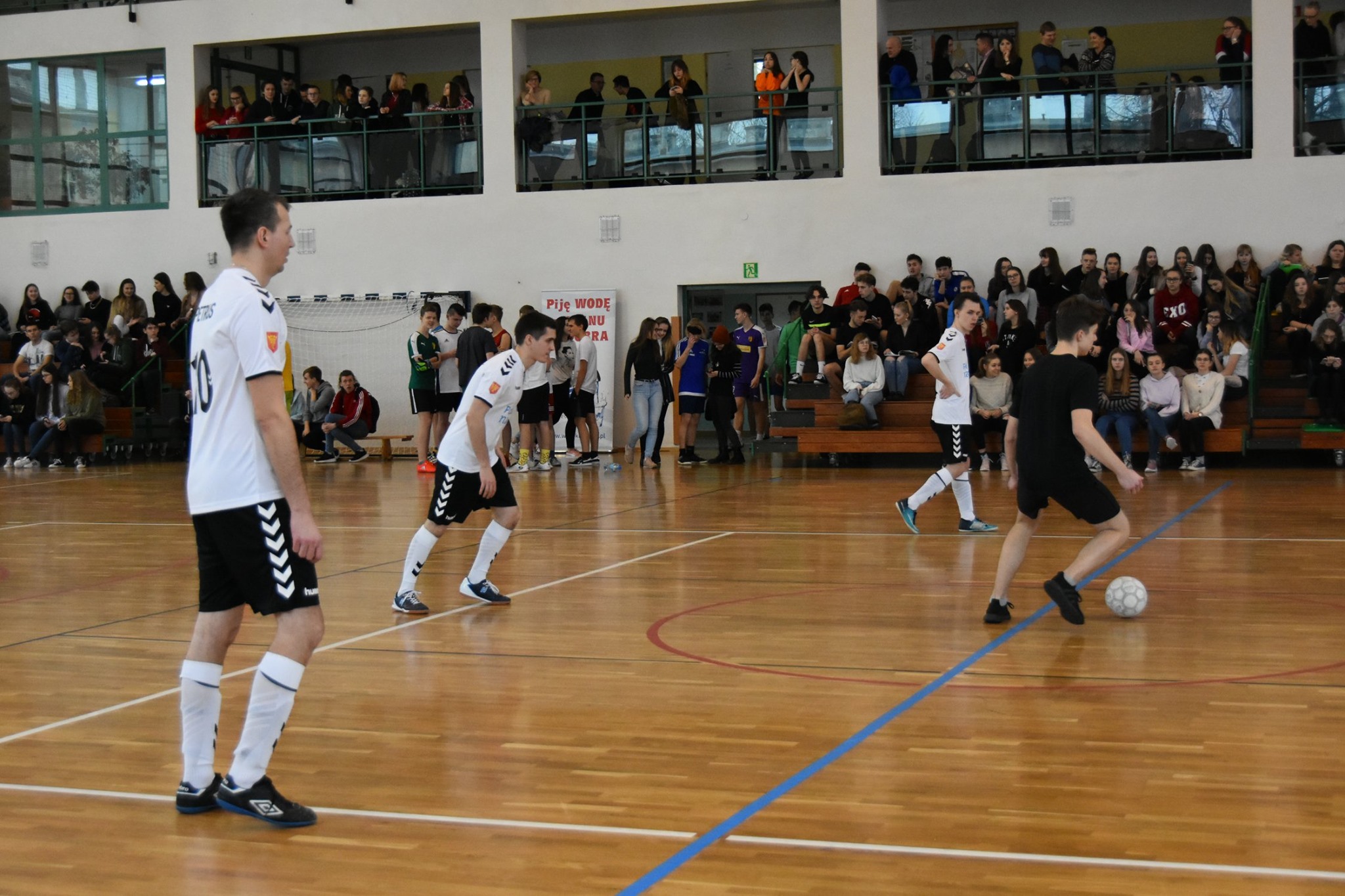 .
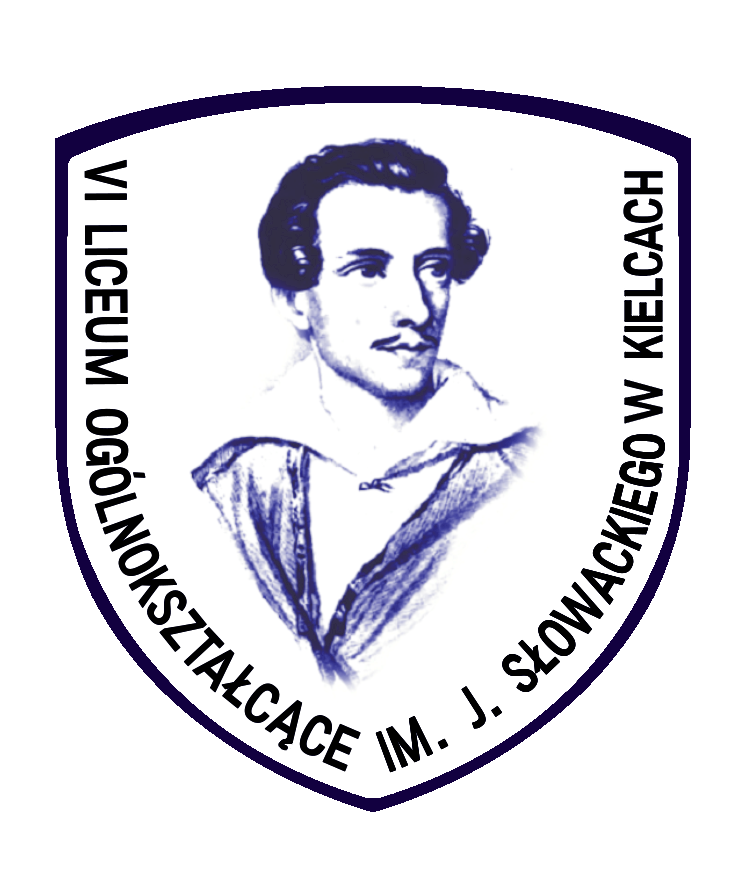 10
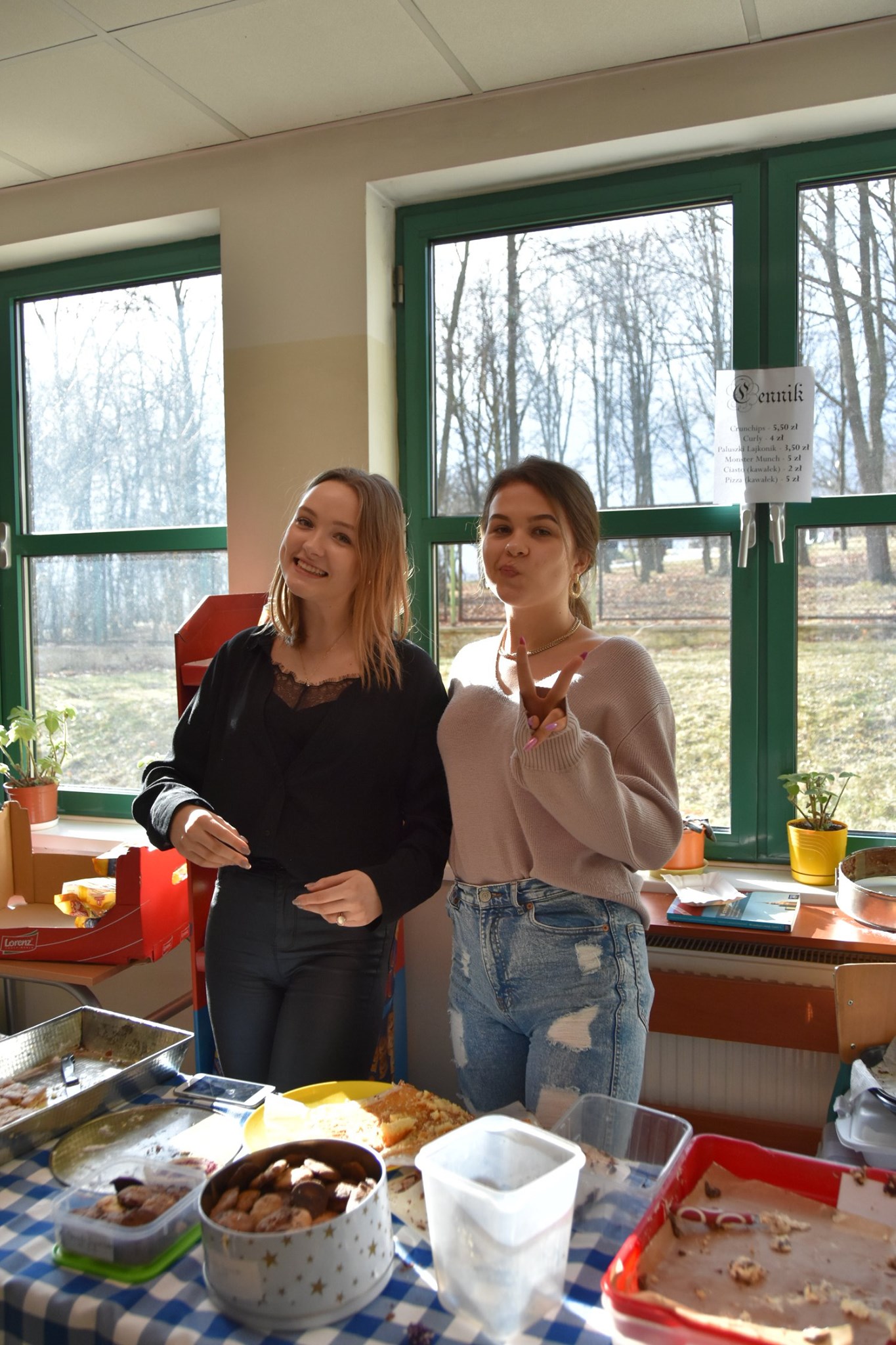 KIERMASZE
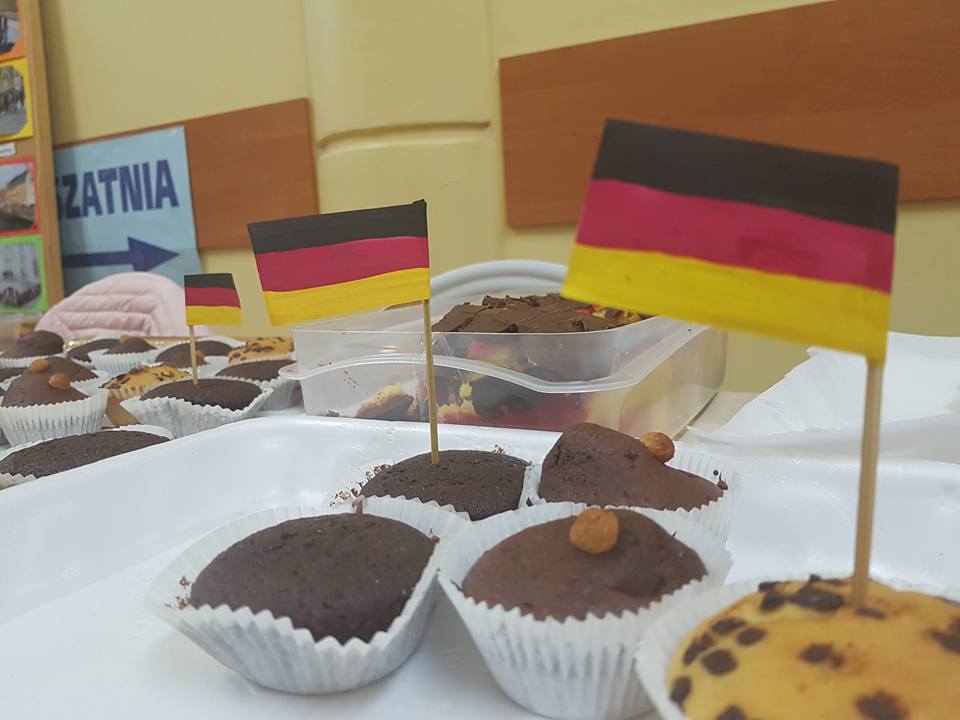 .
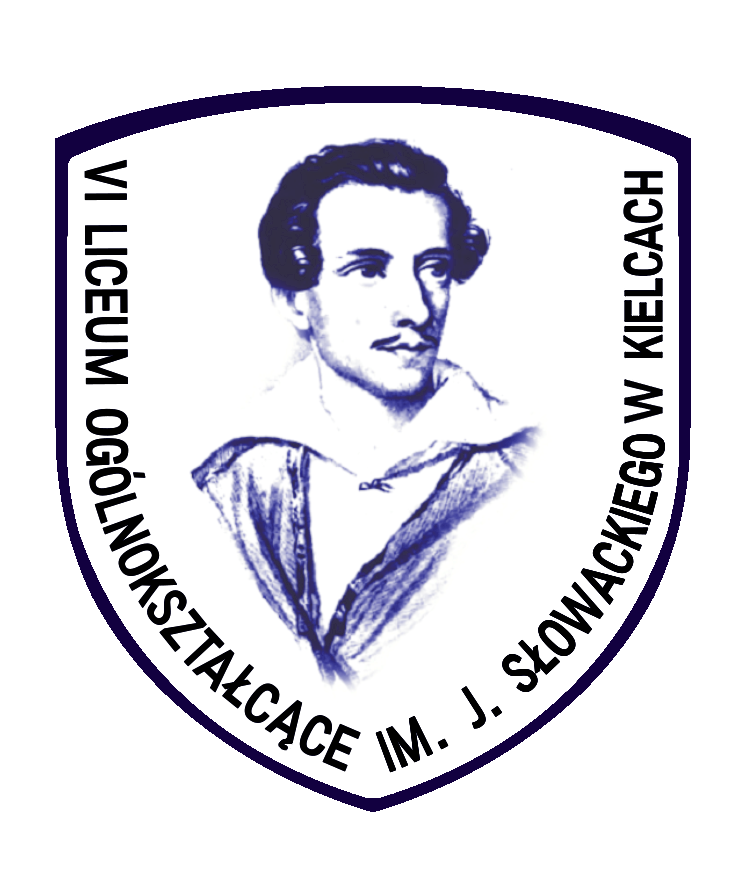 11
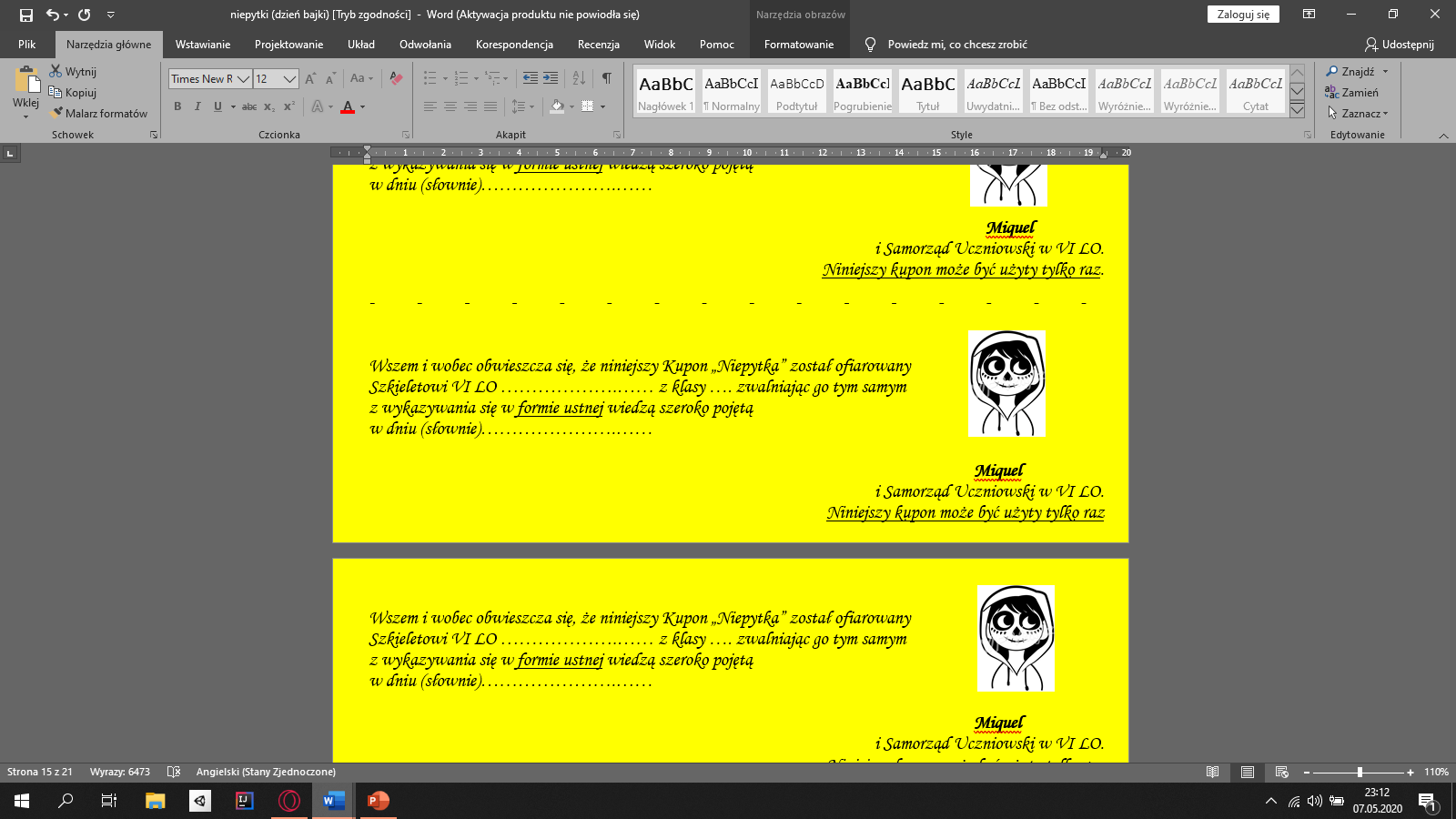 SZCZĘŚLIWY NUMEREK I NIEPYTKA
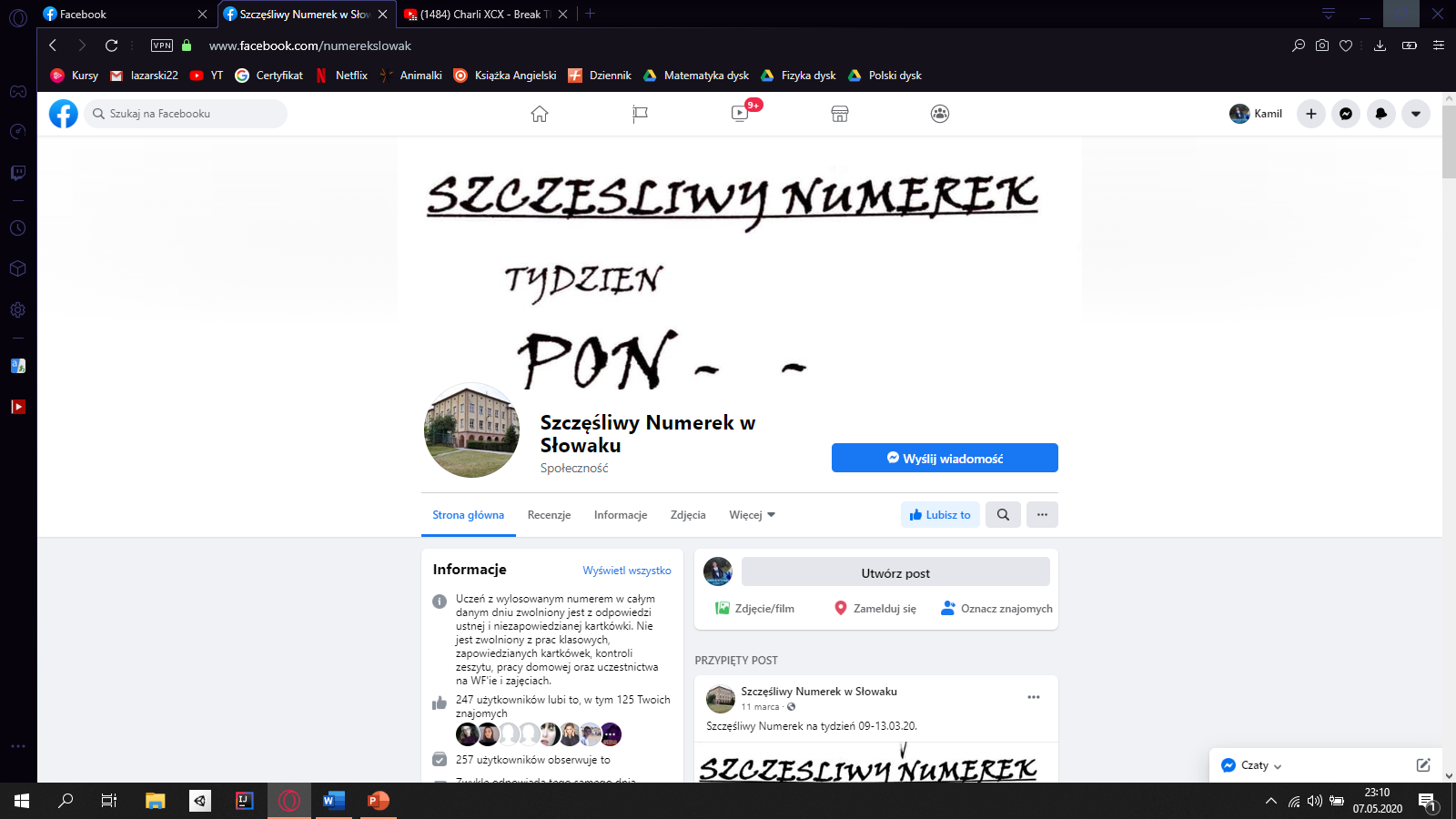 .
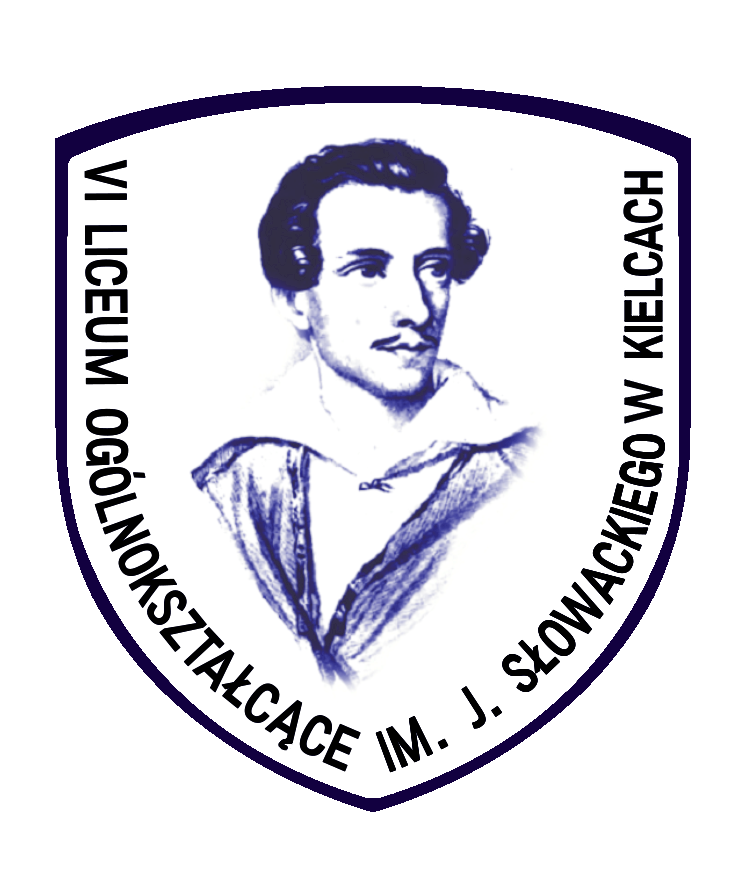 12
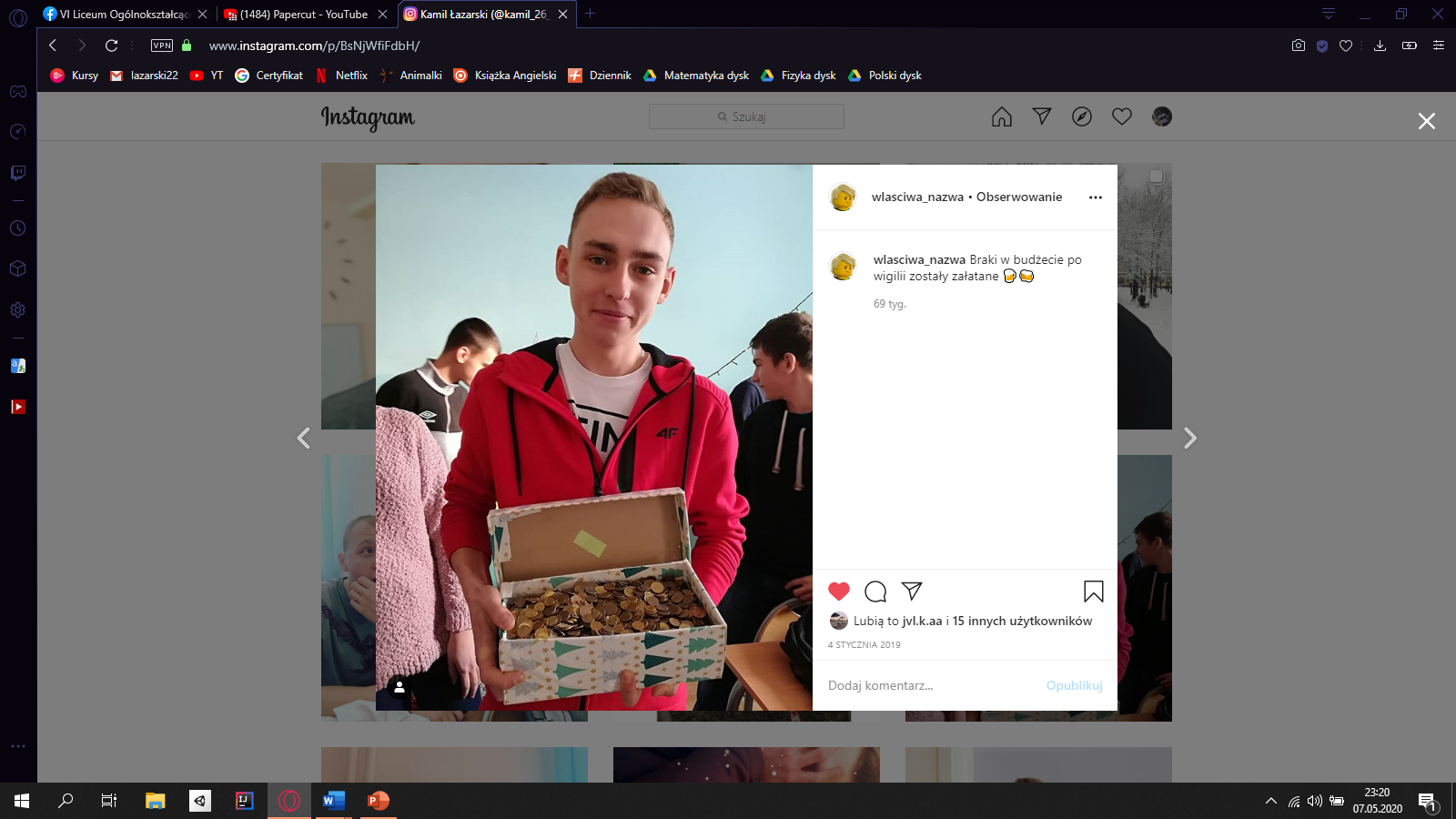 GÓRA GROSZA
.
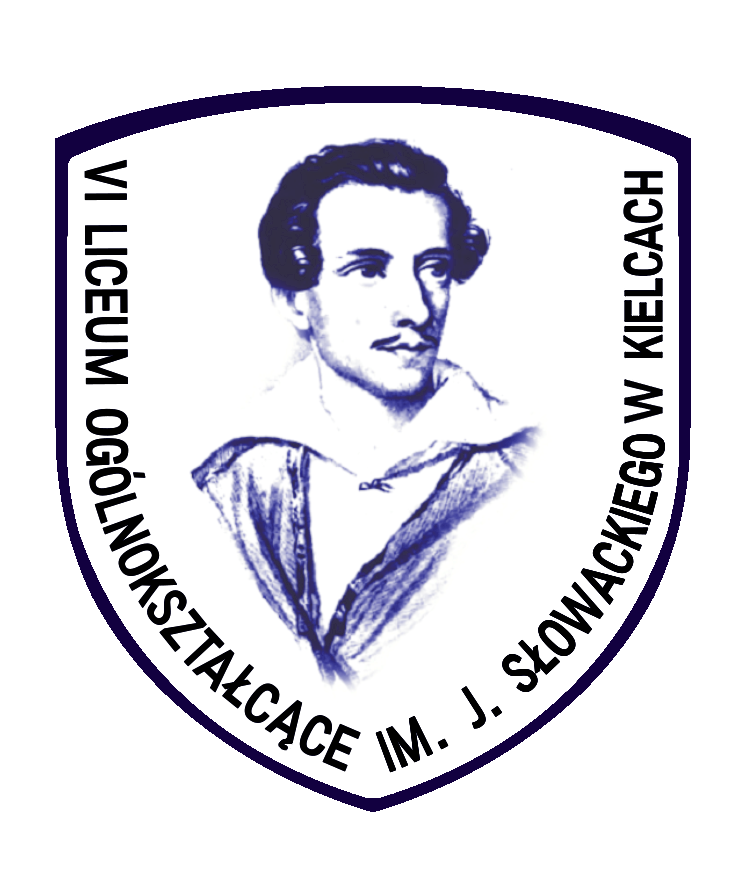 13
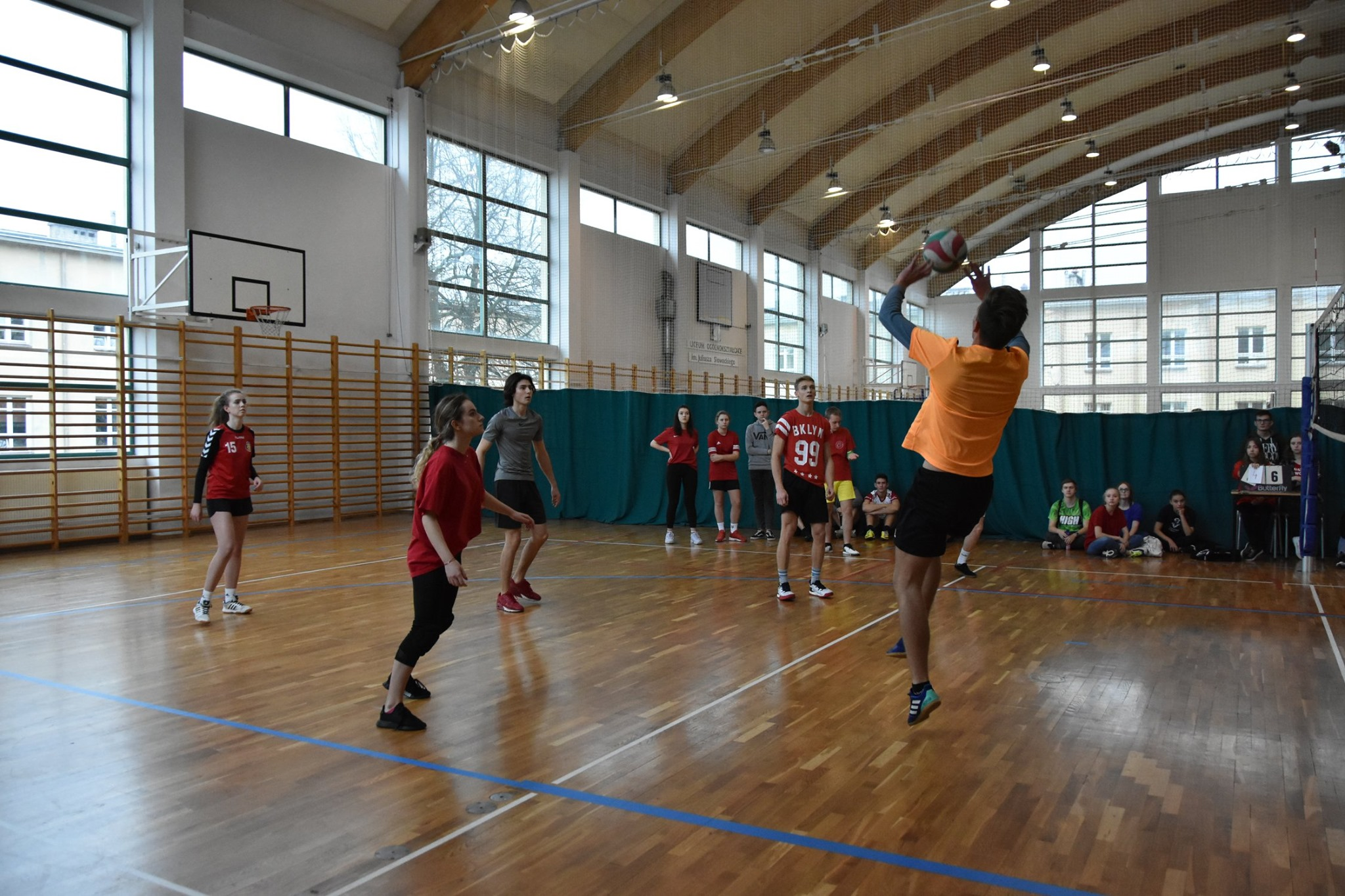 TURNIEJE SPORTOWE
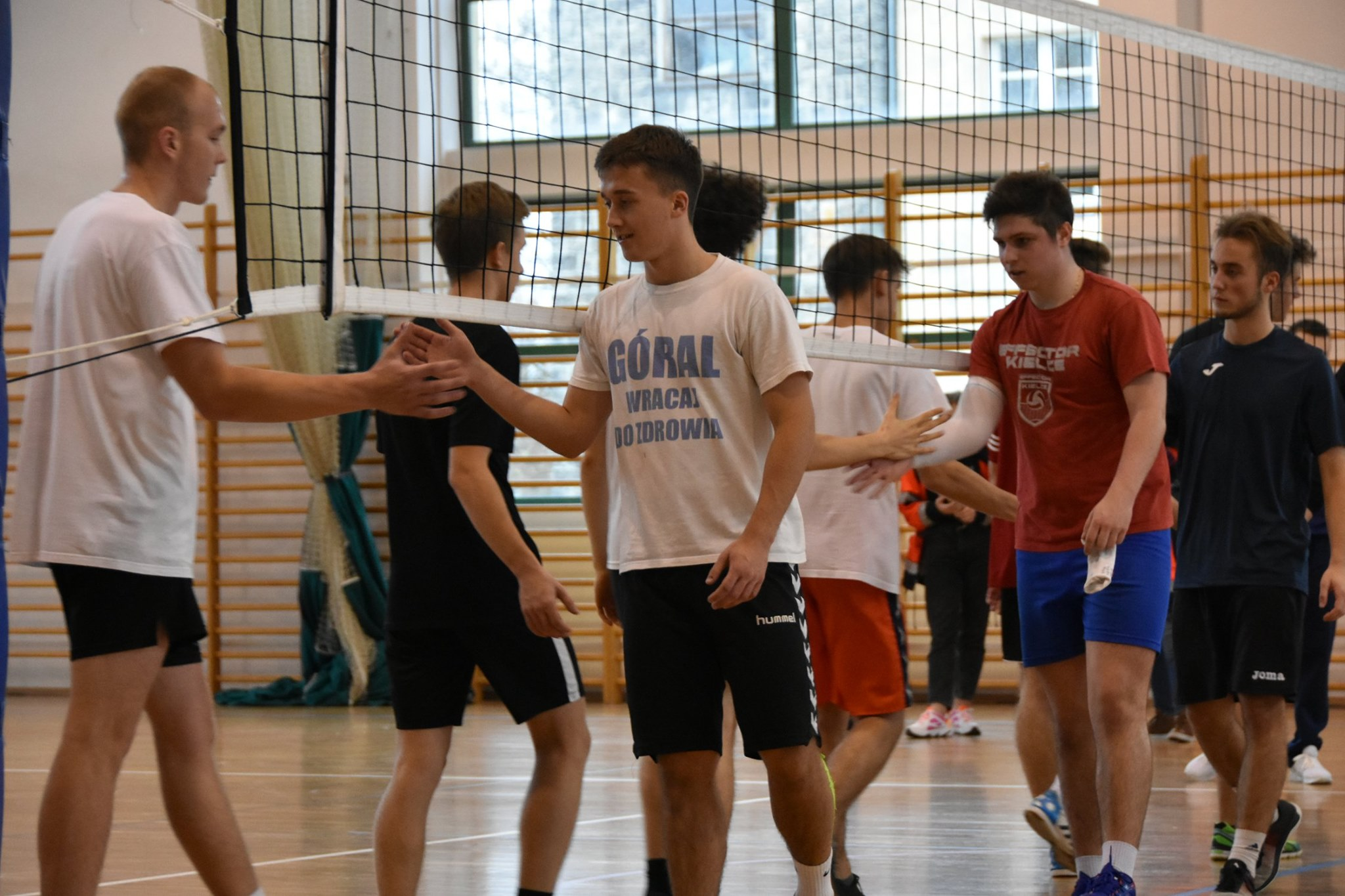 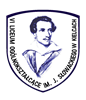 14
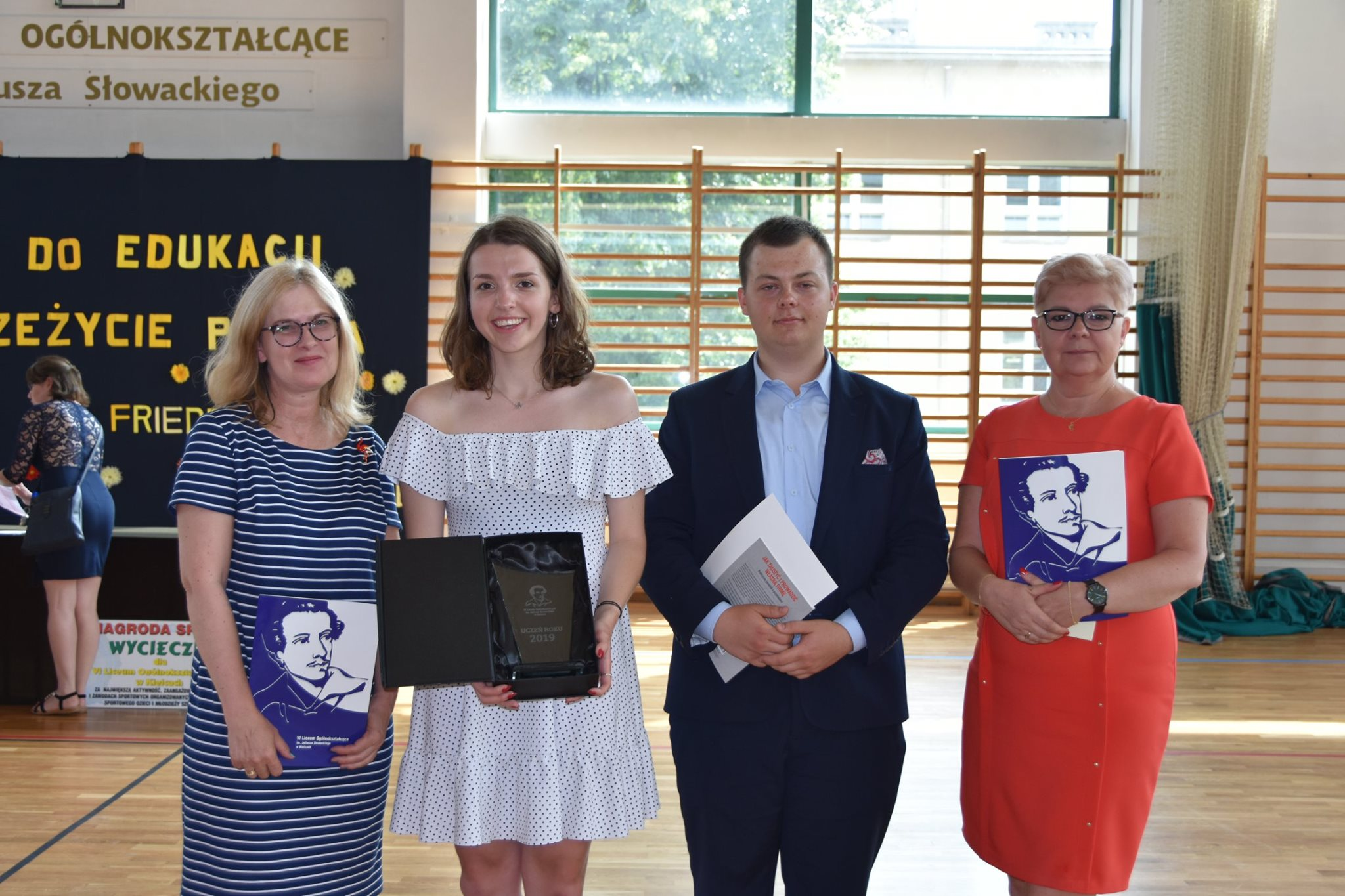 ZAKOŃCZENIE ROKU
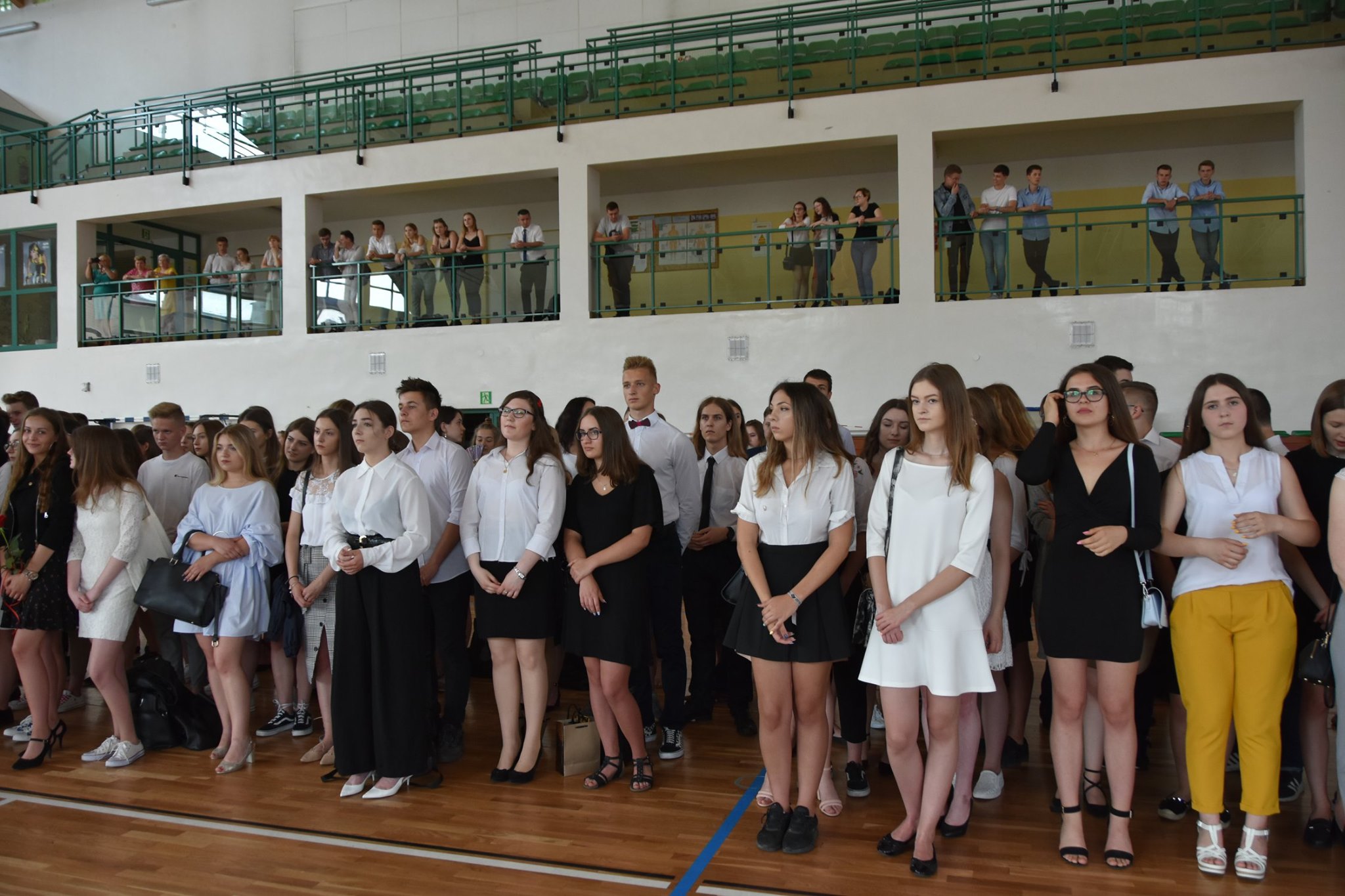 .
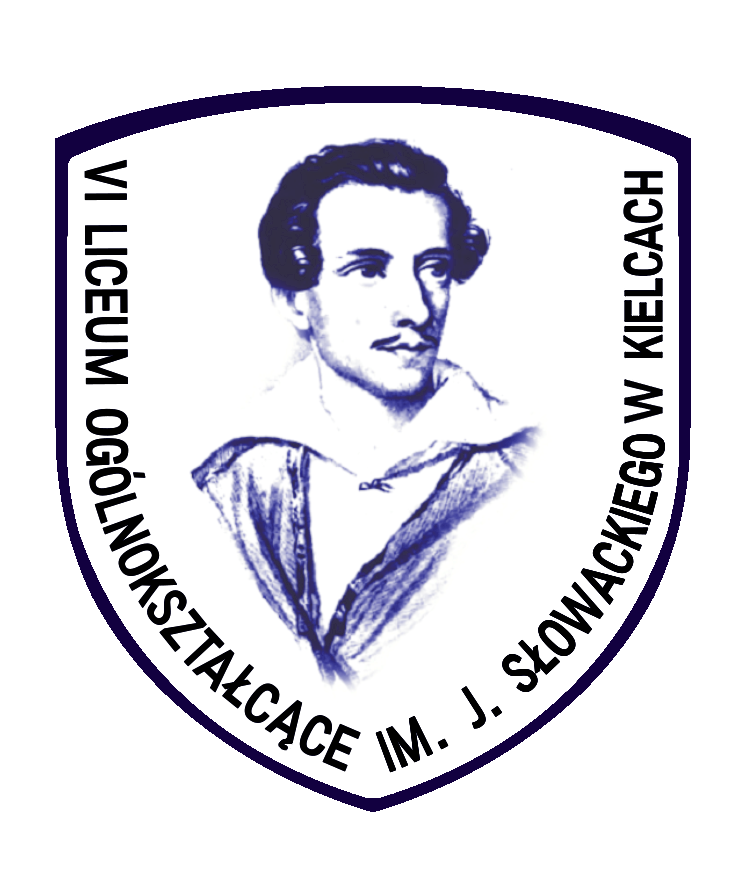 15
Przyjdź do nas, wesprzyj swoimi pomysłami działalność samorządu, wpłyń na przyszłość szkoły, o której z dumą powiesz MOJA
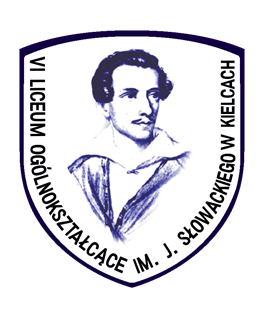 TO NIE WSZYSTKIE WYDARZENIA ORGANIZOWANE W NASZEJ SZKOLE,PRZYJDŹ DO NAS A NIE POŻAŁUJESZ!SAMORZĄD UCZNIOWSKI VI LO IM. JULIUSZA SŁOWACKIEGO
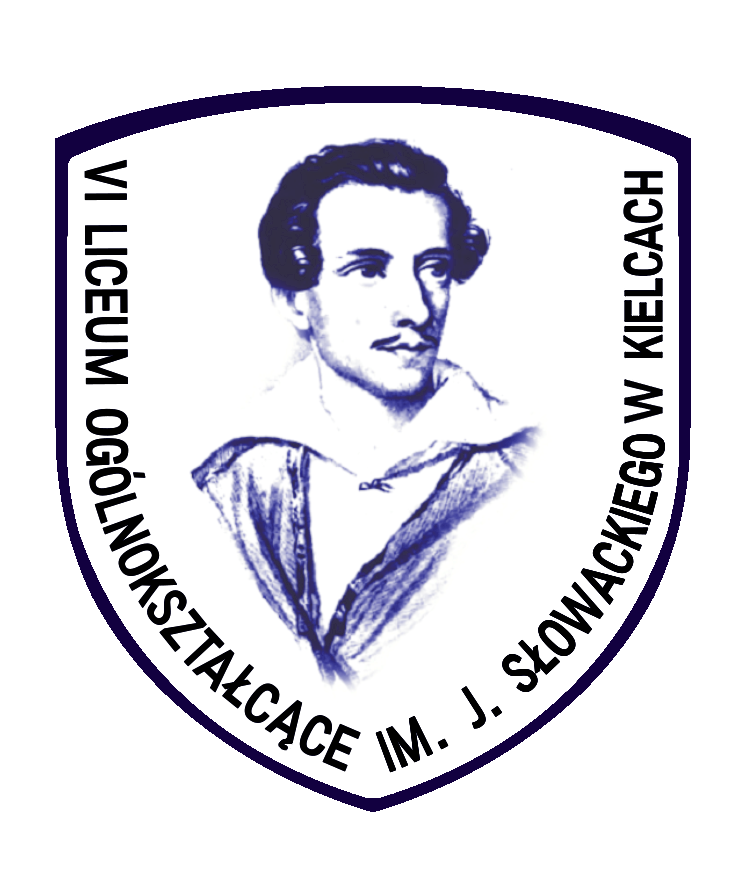